Welcome to www.Myclientsplus.com
An electronic medical record system
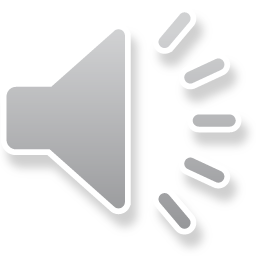 In order to access the system go to the
 www.myclientsplus.com/
 and log in with your unique 
username and password
This information was sent to you by email from jpolley@transformationsllc.net
Please keep  your username and password in a secure location.
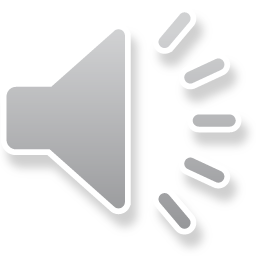 This power point presentation 
is designed to teach the provider a few 
simple steps about entering a session bill
 and
 a client contact summary 
in order
to document the service.
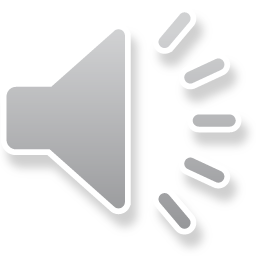 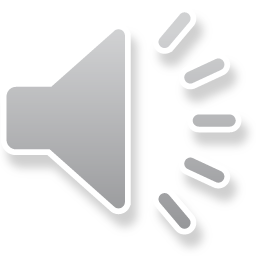 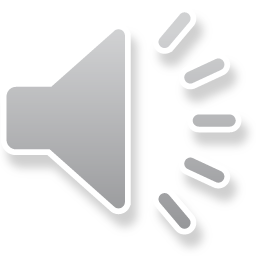 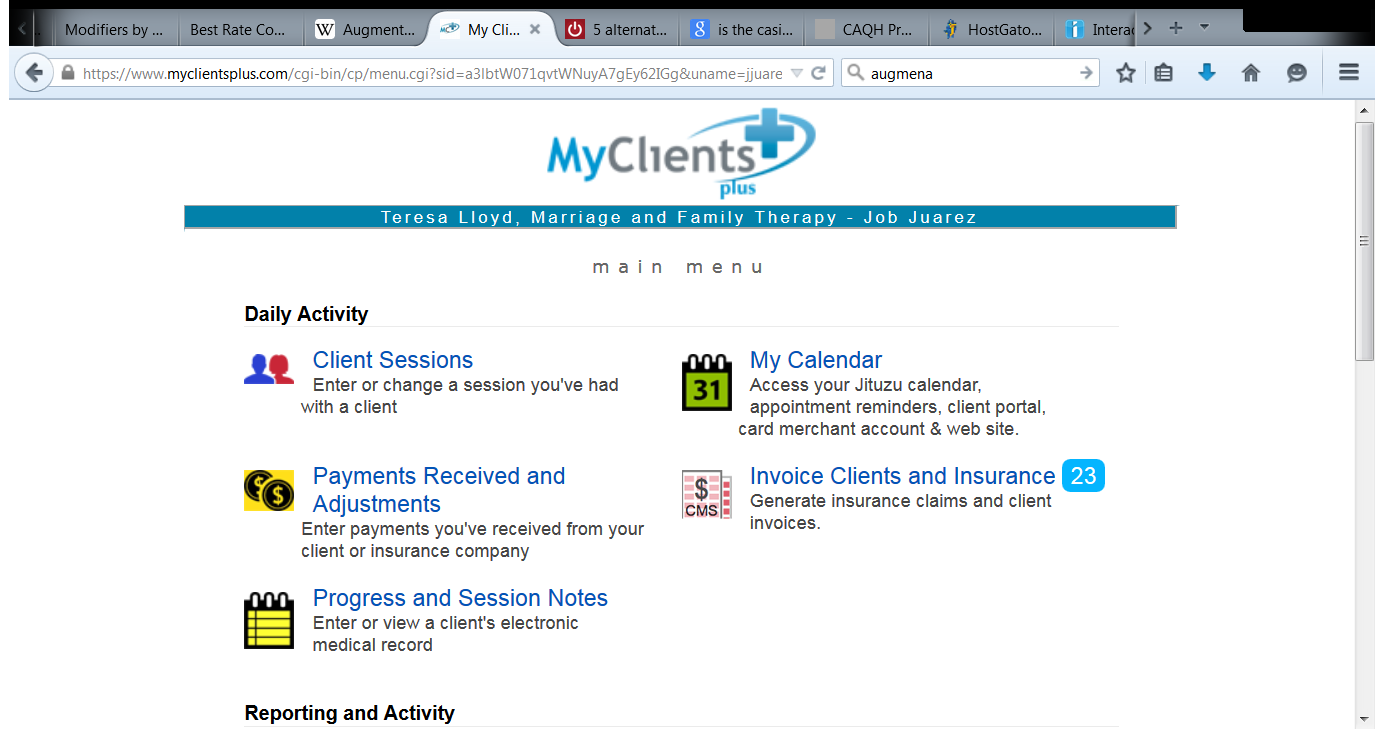 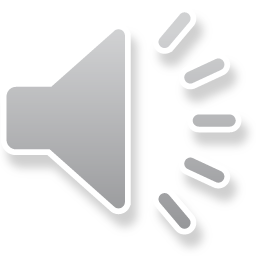 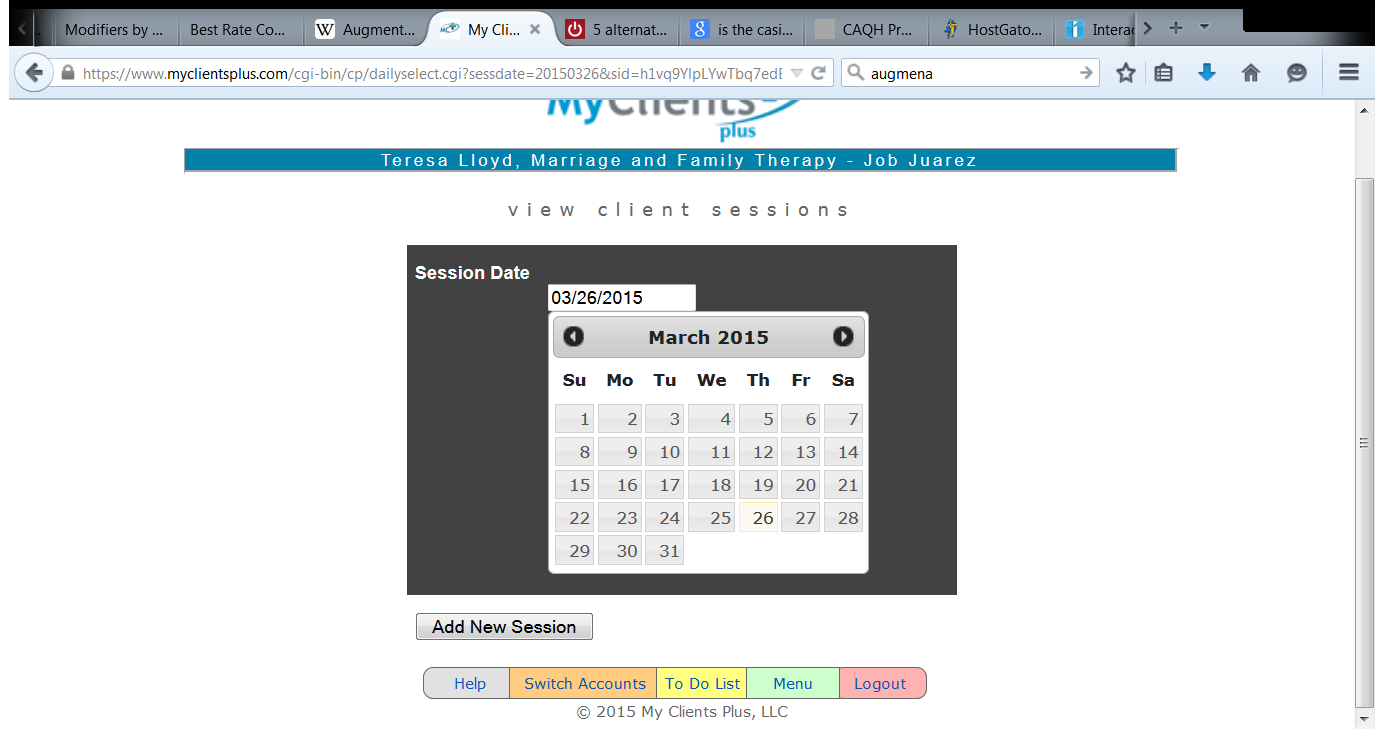 Pick your date and click on Add New Session
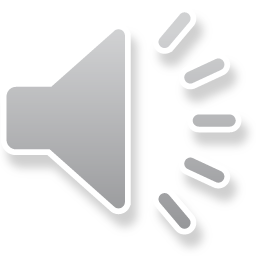 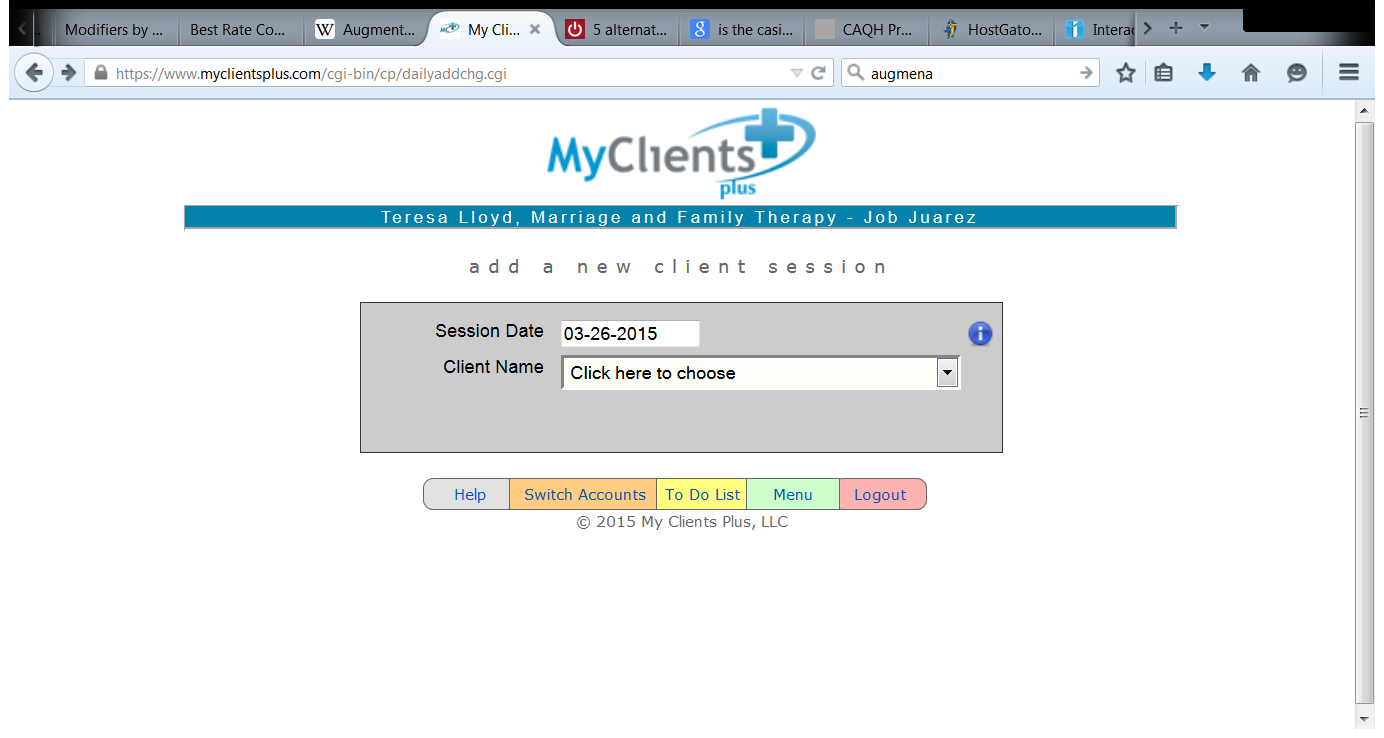 Now use the drop down box to find your client’s name
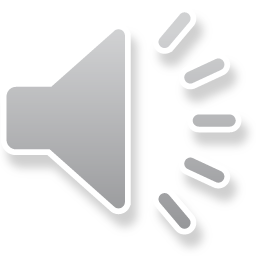 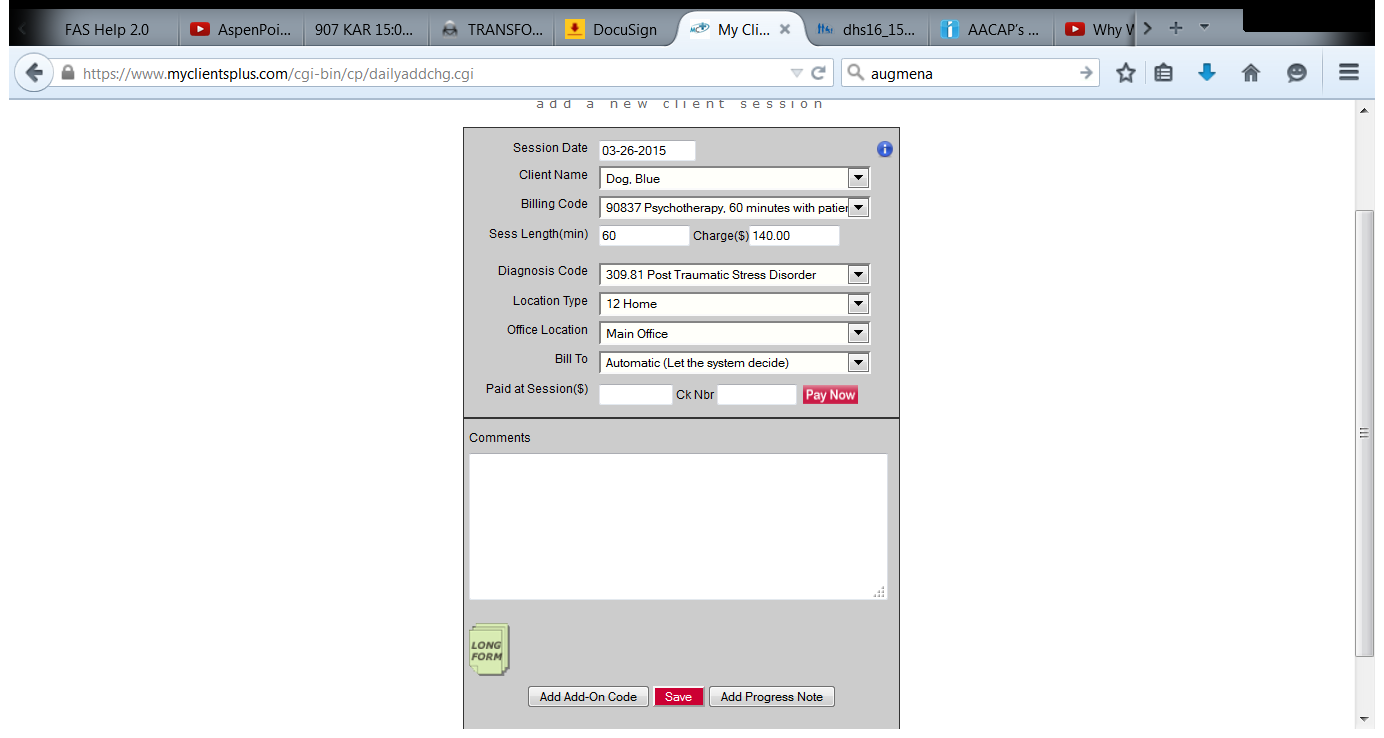 Verify the  Session Date and Client Name.  Don’t put your data in the wrong file.

Use the drop down box to open the Billing Code list and select the appropriate CPT Code. 

Minutes are automatically added for one unit of the CPT code,  if you are using more than one unit of this code you will need to edit the minute box.  

Charge ($): The amount charged is automatically calculated for one unit of the CPT code.  If you are using more than one minute, you must edit the charge amount to the correct dollar amount.
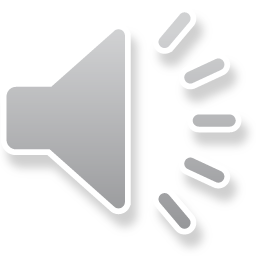 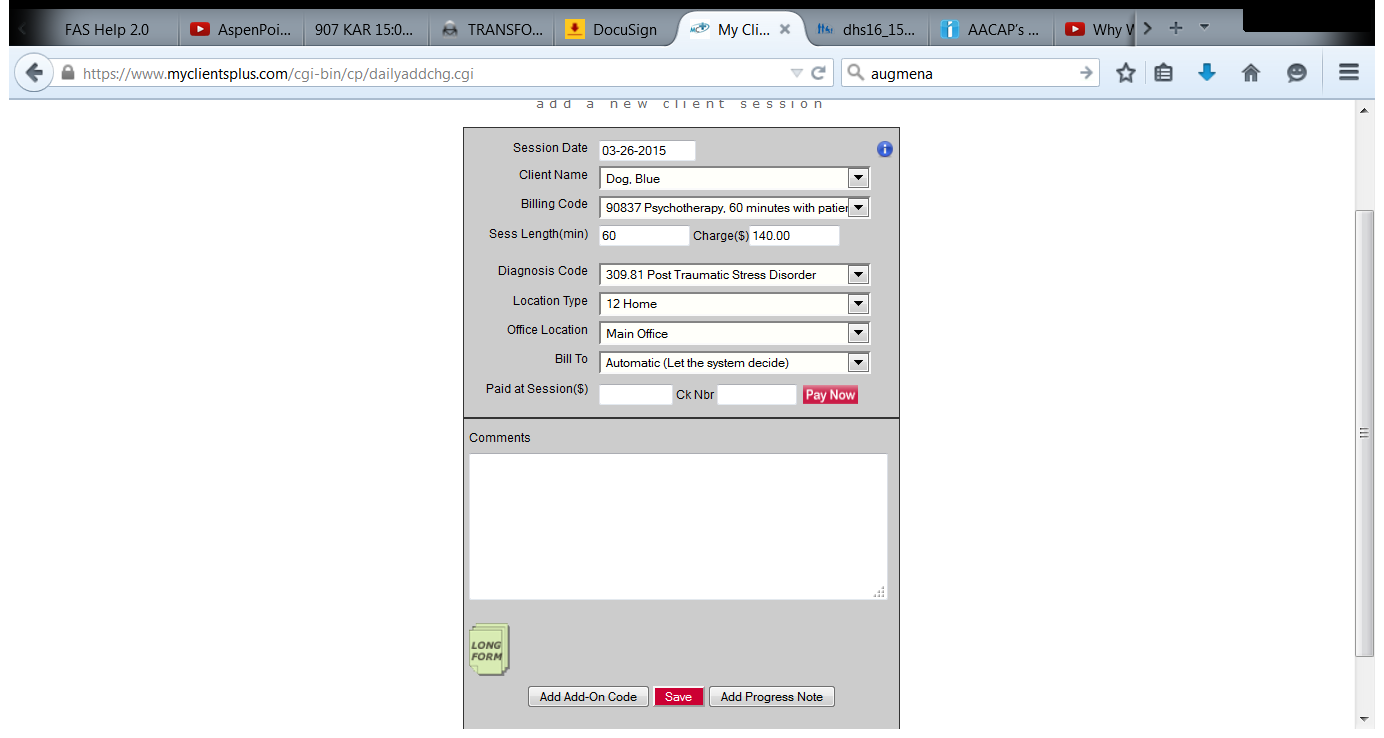 Use the drop down box to select the primary diagnosis.

Location type: Use 12-home for home and community based services.  Select 11- office if you are providing services in your office.  MHNet requires 99-other for all services.

Office Location: leave this set at Main Office.
Bill to: leave this at automatic, do not change the setting.
Paid at Sessions:  Leave this blank.  We do not collect copays.

Scroll to the bottom left and click on the icon that says Long Form.
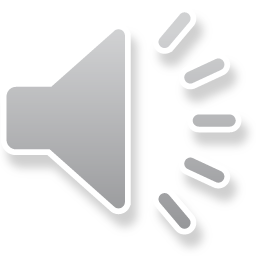 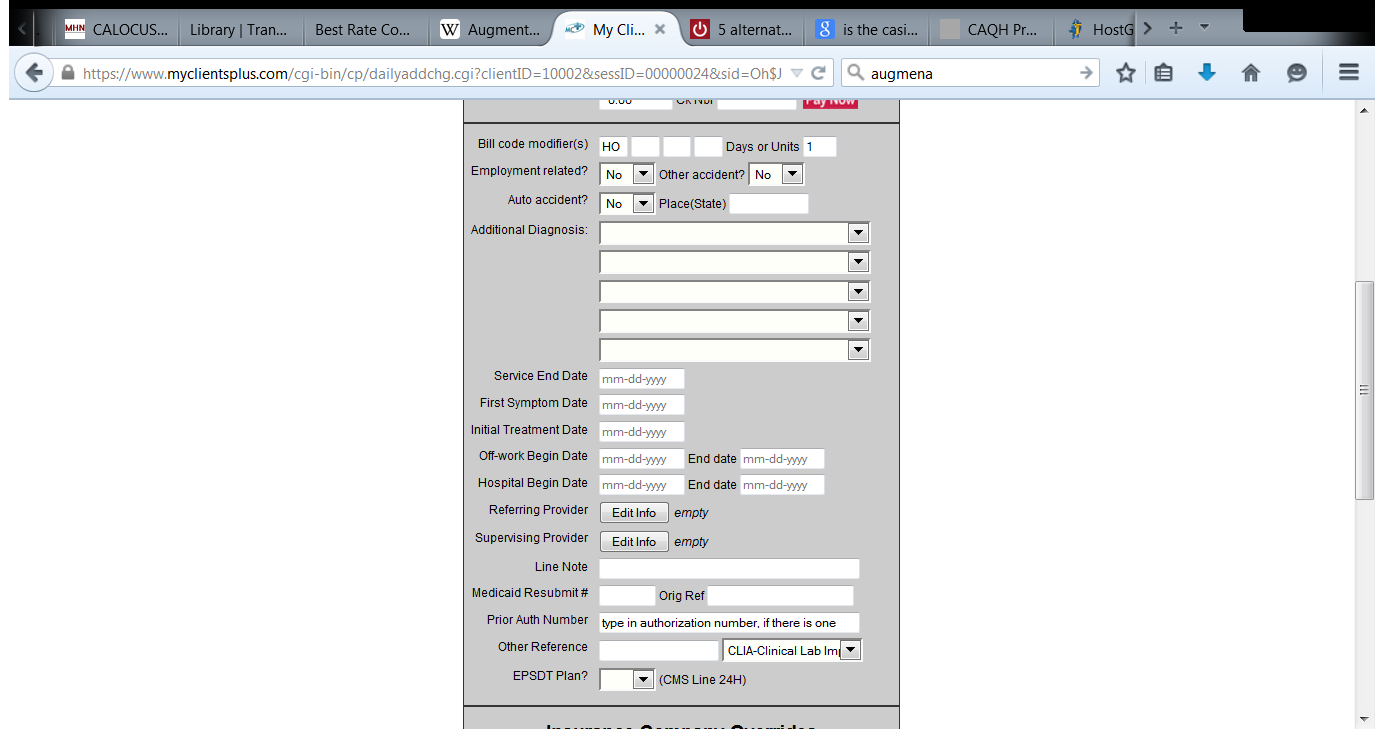 Once you have clicked on the Long Form icon, the form will expand.

Make the following edits:

Bill Code Modifiers is the first line of the Long Form.  You will need to enter your modifier.  Modifiers are specific to your provider type.  Click here for a list of Modifiers.  Be sure to enter the two letter modifier in the first block only.

Days or Units: Be sure to enter the number of units.  It automatically sets to 1 unit.  And remember, if you are using more than one unit, you must edit the Charges ($) amount as well.
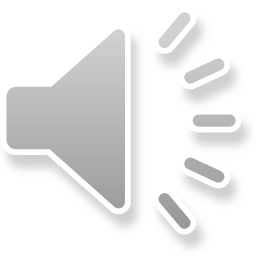 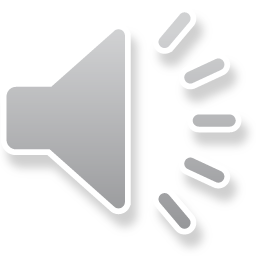 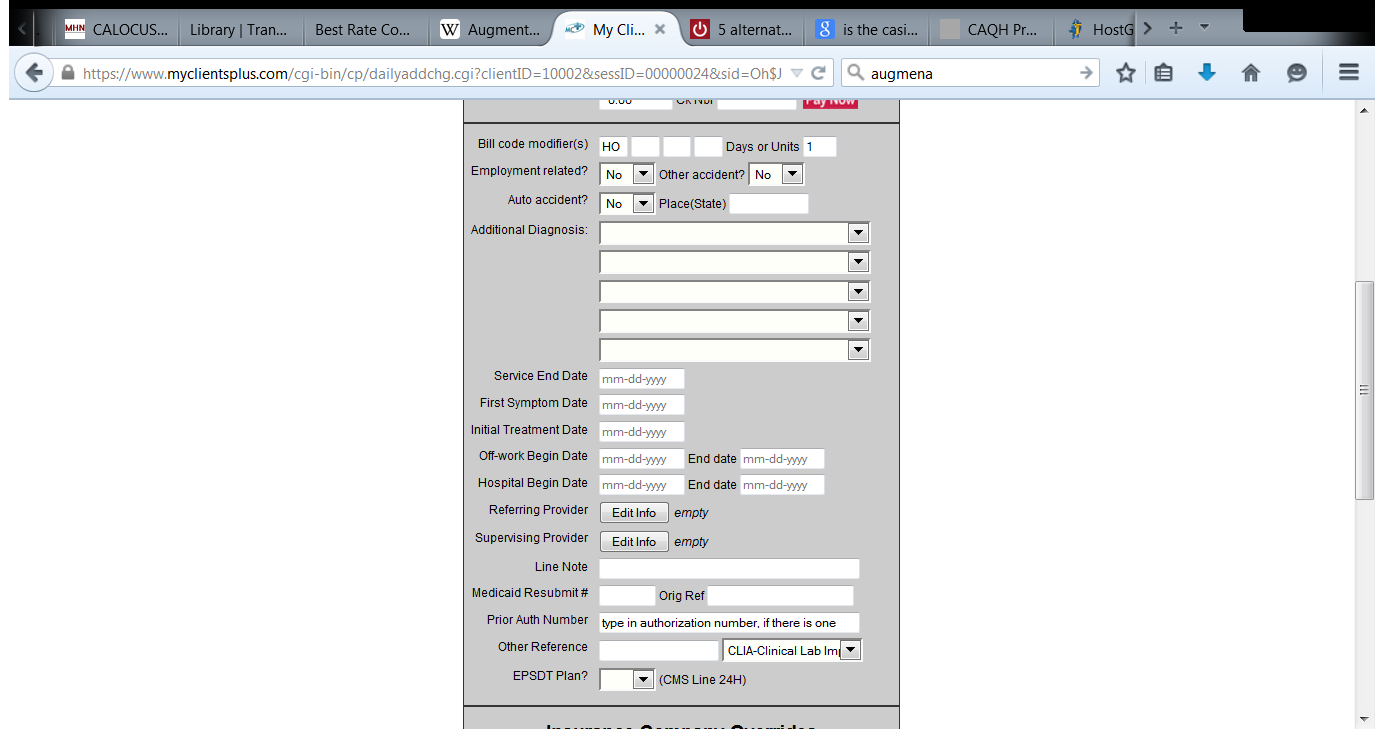 Skip down to the Prior Authorization Number.


You must type in the authorization number.  Leave it blank if you do not yet have a number.  If you have previously entered the authorization in the tracking system, your authorization number will appear in red at the top of this form.  

 Copy and paste.


Click here to learn more about the tracking system.
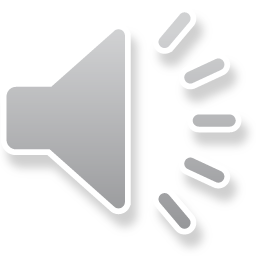 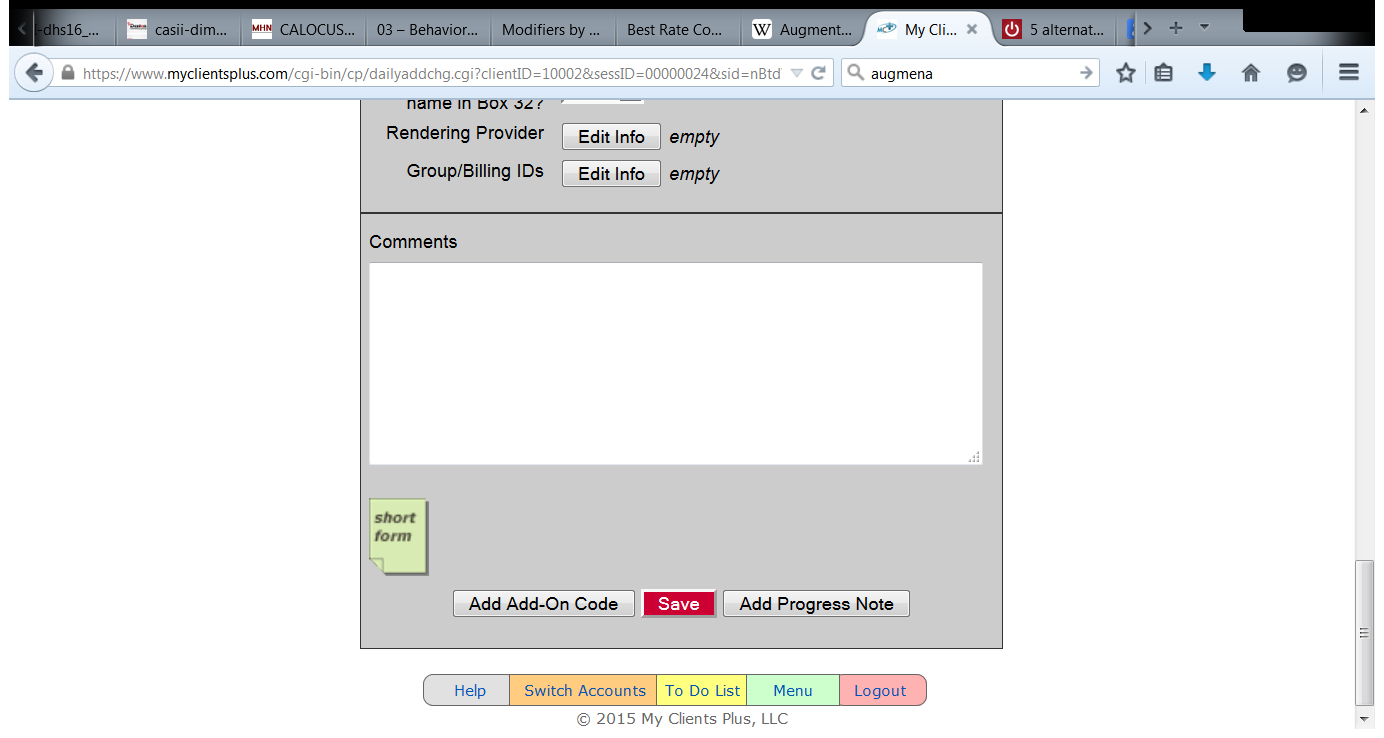 Skip down to the bottom of the form. 

You have several options.

If you are utilizing an add-on code such as  a 99354 for additional psychotherapy, click on  Add Add-on Code.  You will now do the form again with the add on-code information and charges.
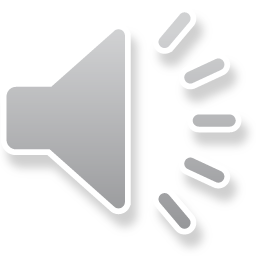 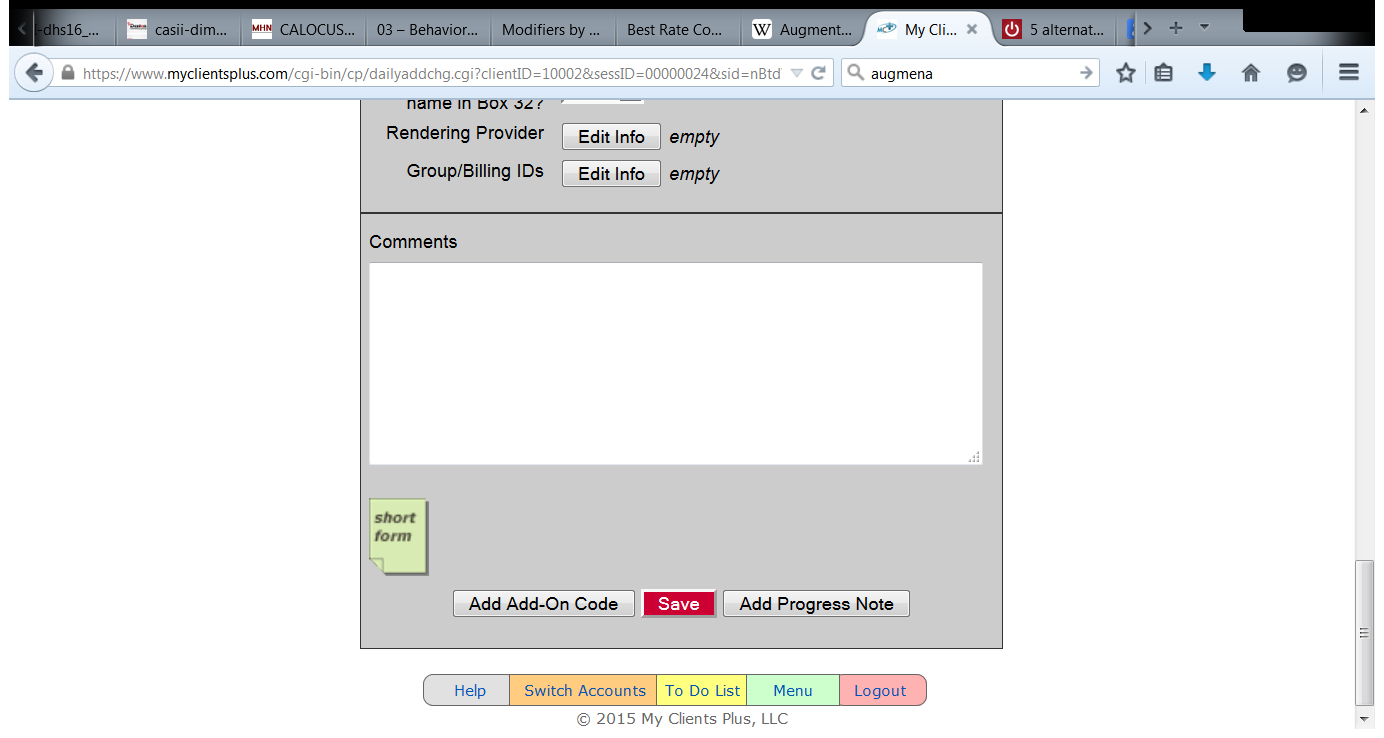 Once you are finished entering the claim information you have two choices.

Click Save and write your note later. 

Click Add Progress Note and write your note now. Recommended!!!!
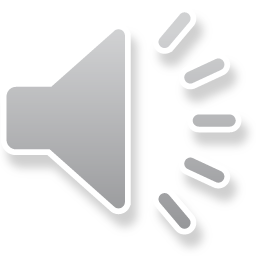 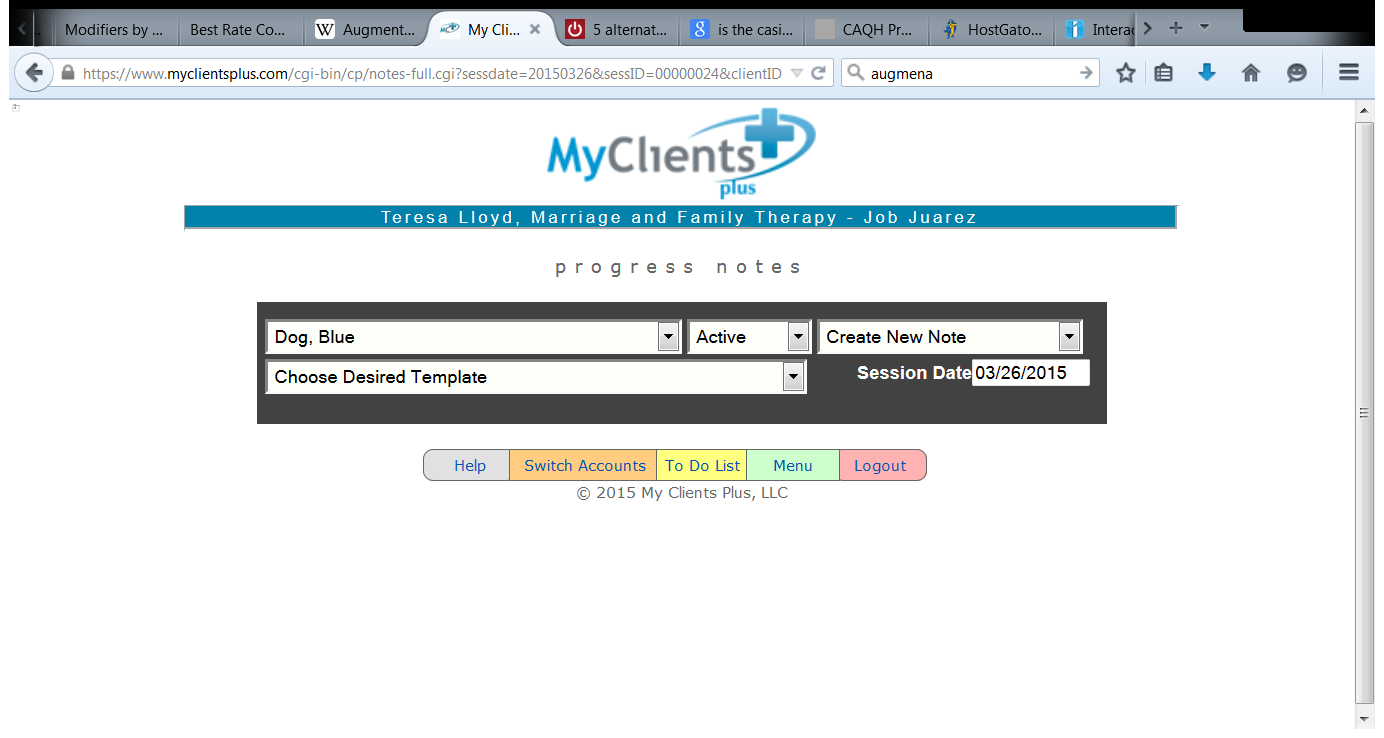 So you clicked Add Progress Note and came to this screen.  It allows 
you to select your client, the template you want to complete and
 the date of the note you want to write.
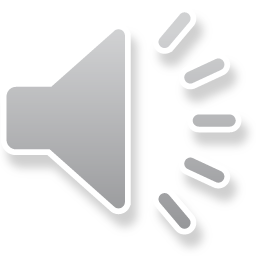 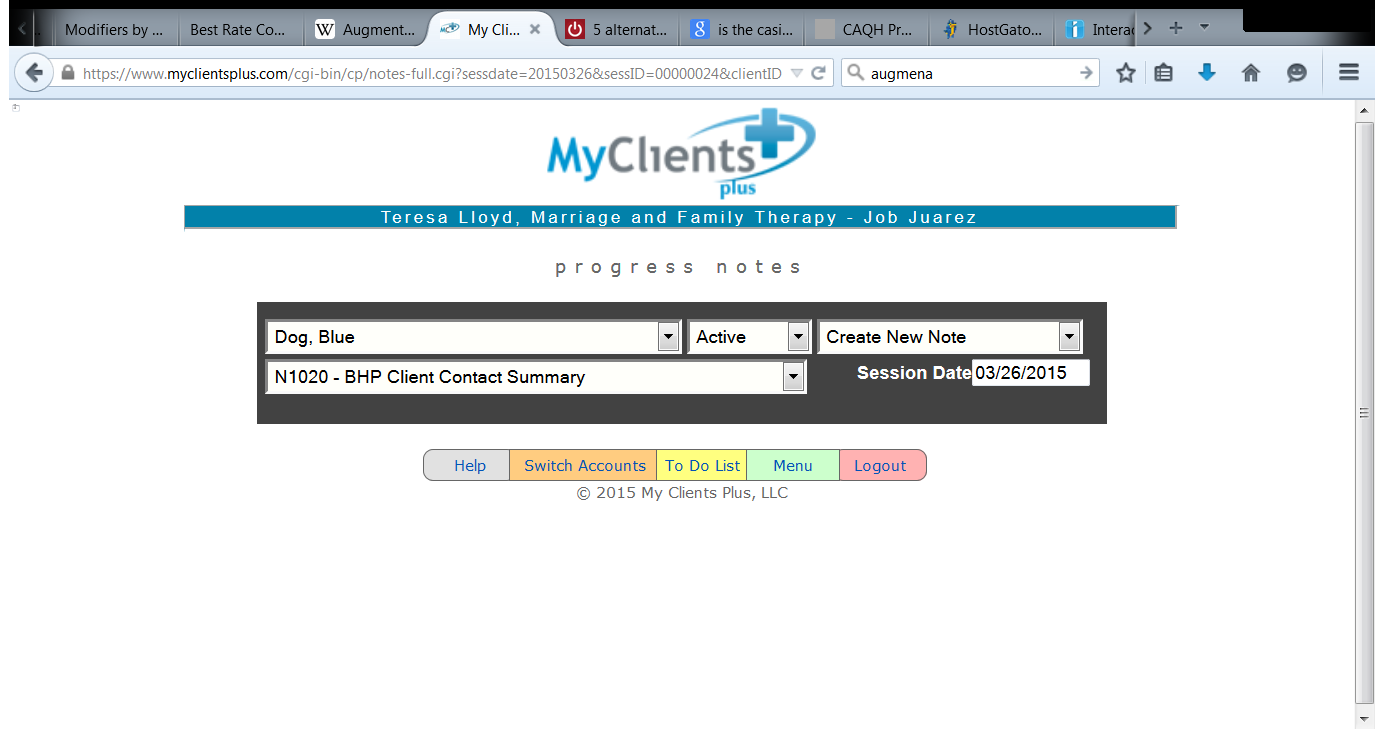 Here I have selected a BHP Client Contact Summary
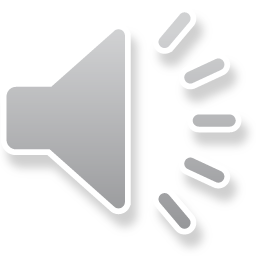 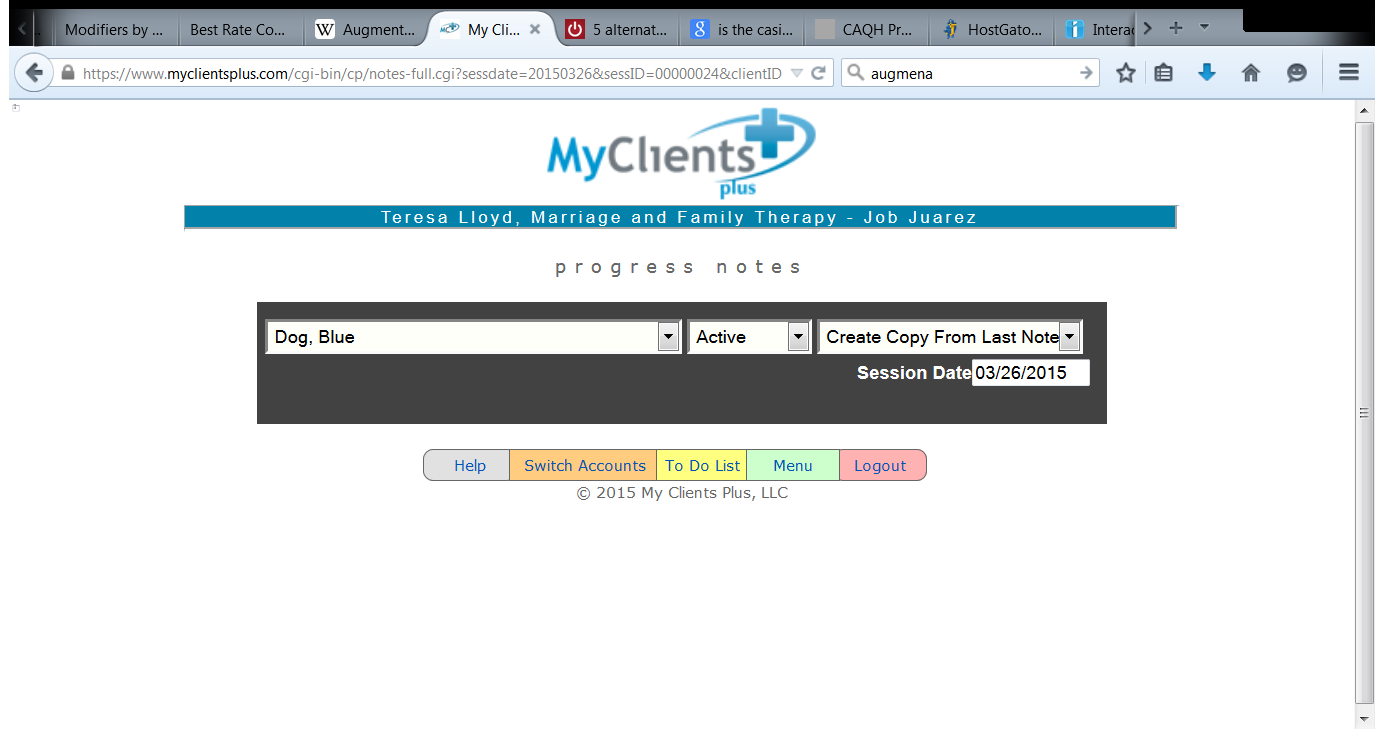 Here I selected to create a copy of my last note.
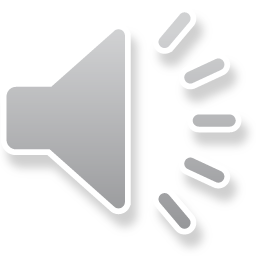 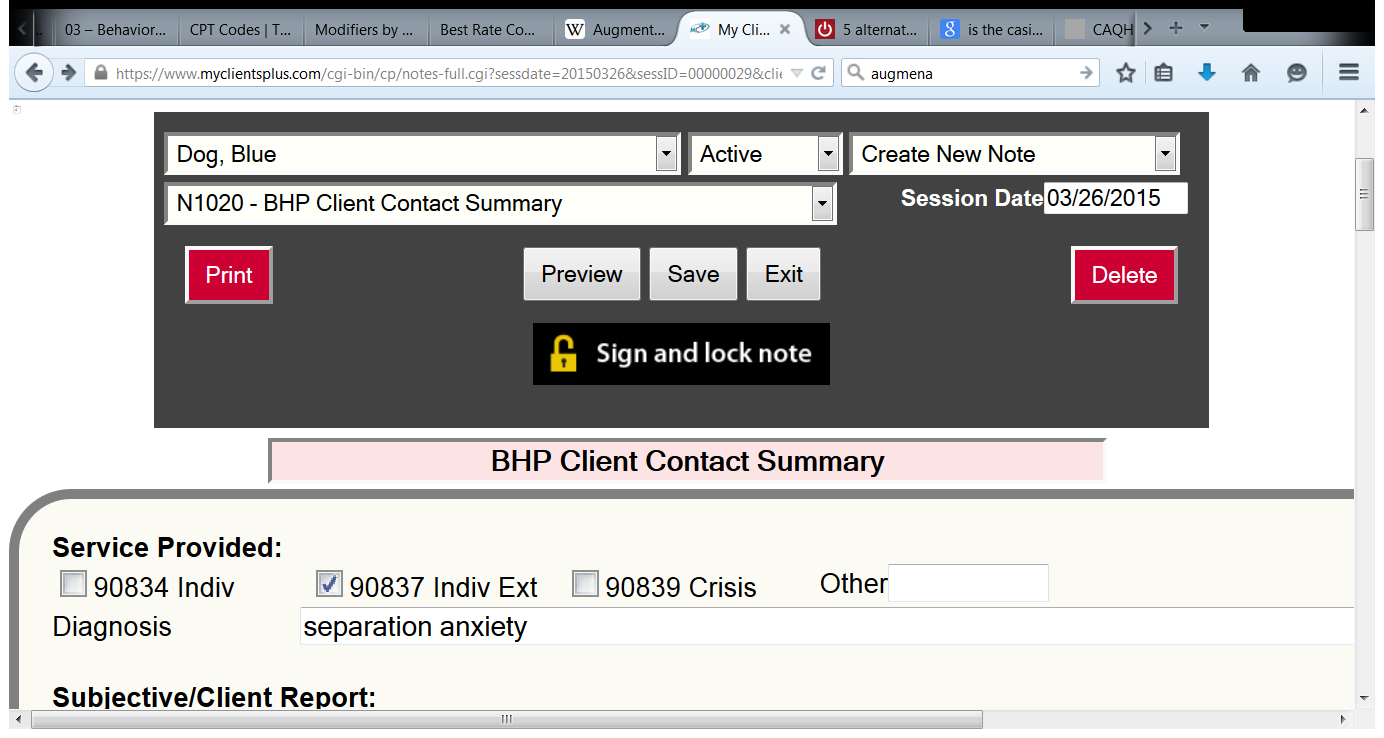 Once you have clicked on the session date in the calendar you can fill out your note.
Save it, Preview it, Sign it and lock it.
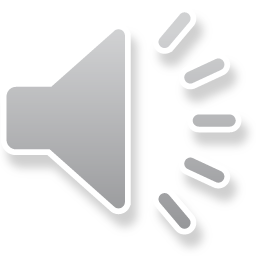 Save it

Preview it
 
Sign it and Lock
In that order
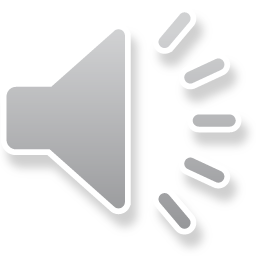 Save it 
Don’t Loose it
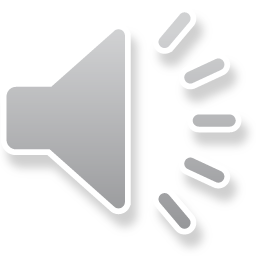 Preview it
Because you are not going to be able to go back and change it.
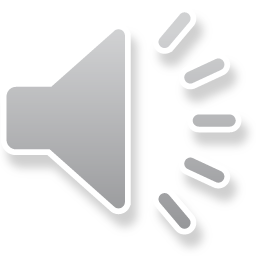 Problems Previewing?
When you hit preview, a separate window should pop up.  
If it doesn’t your internet browser needs to be set to allow pop-ups.
My Client’s Plus is designed to work with all web browsers.
Click here for information on web browsers, settings, and compatibility.
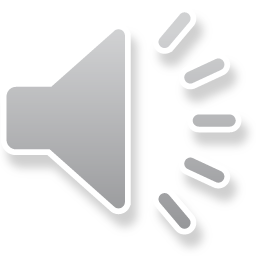 Sign it and Lock

This stamps the note with your electronic signature, and marks it with the date and time.  
This proves you wrote the note with in 48 hours of the session.
This makes your documentation billable.
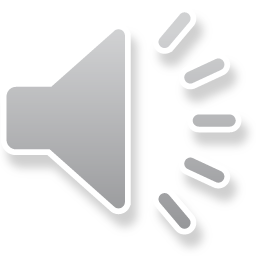 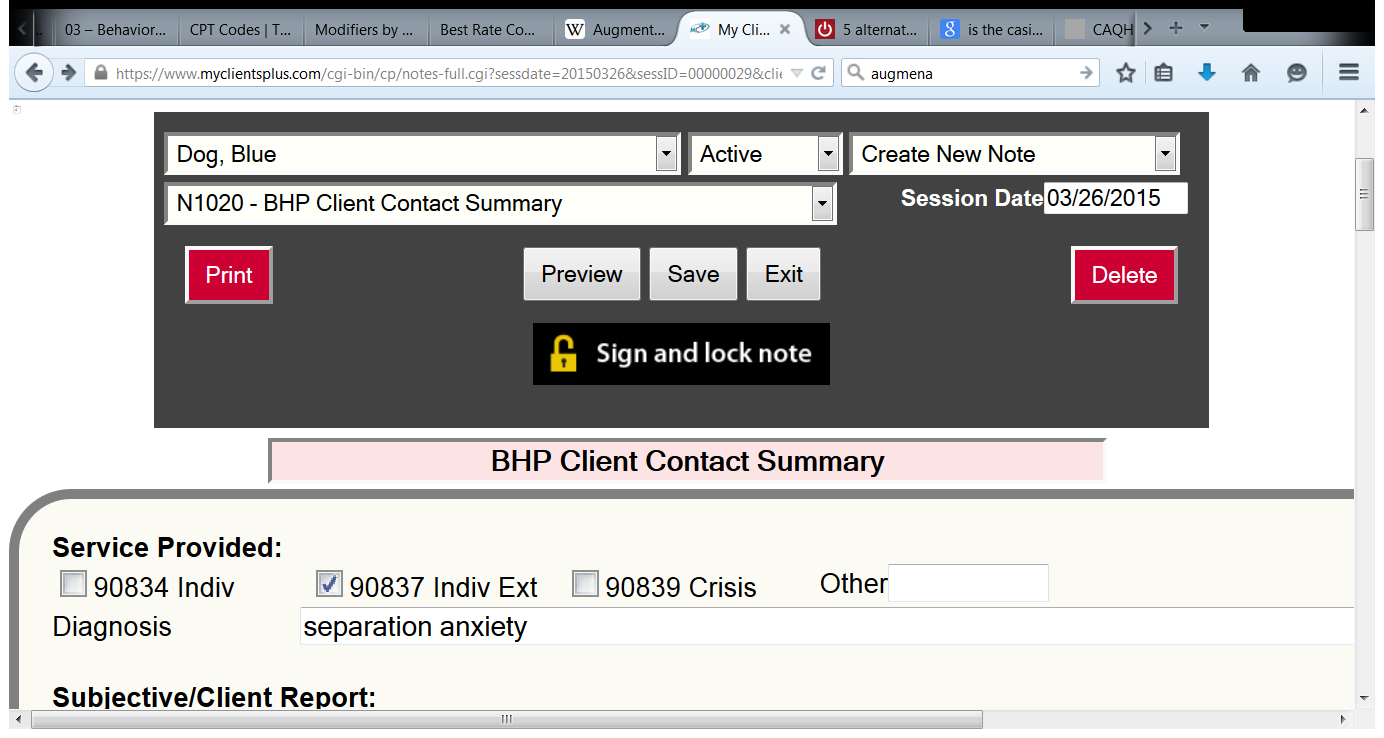 Click here
Once you have clicked on the session date in the calendar you can fill out your note.
Save it, Preview it, and Sign it and lock it.
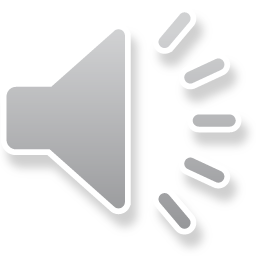 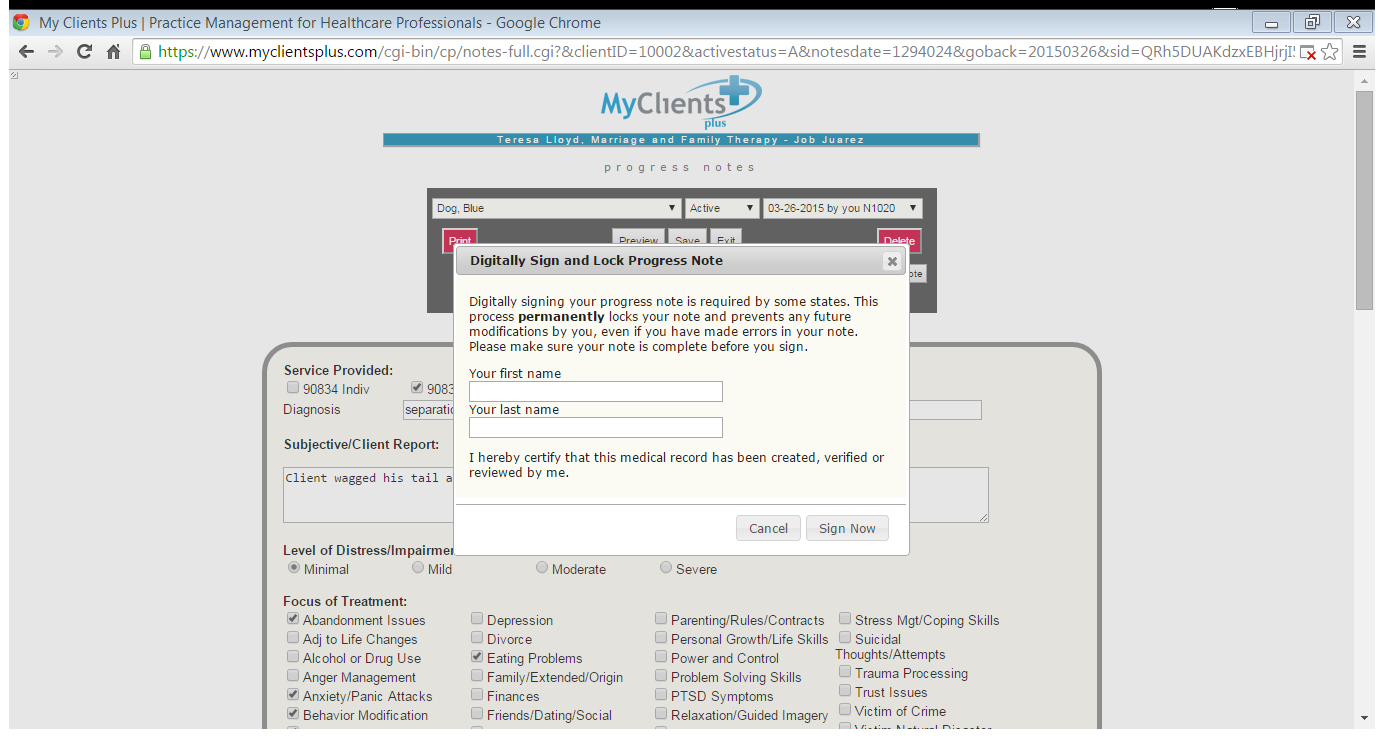 Sign now
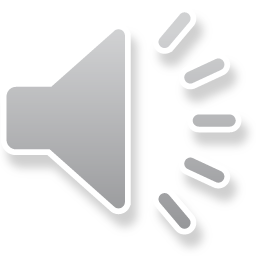 But I made a mistake
Open the note back up again. Click on Add Note Addendum button at the bottom left of the screen.  Select Note Correction in the drop down box and write your addendum to the session.
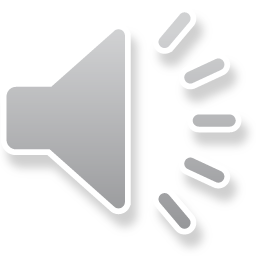 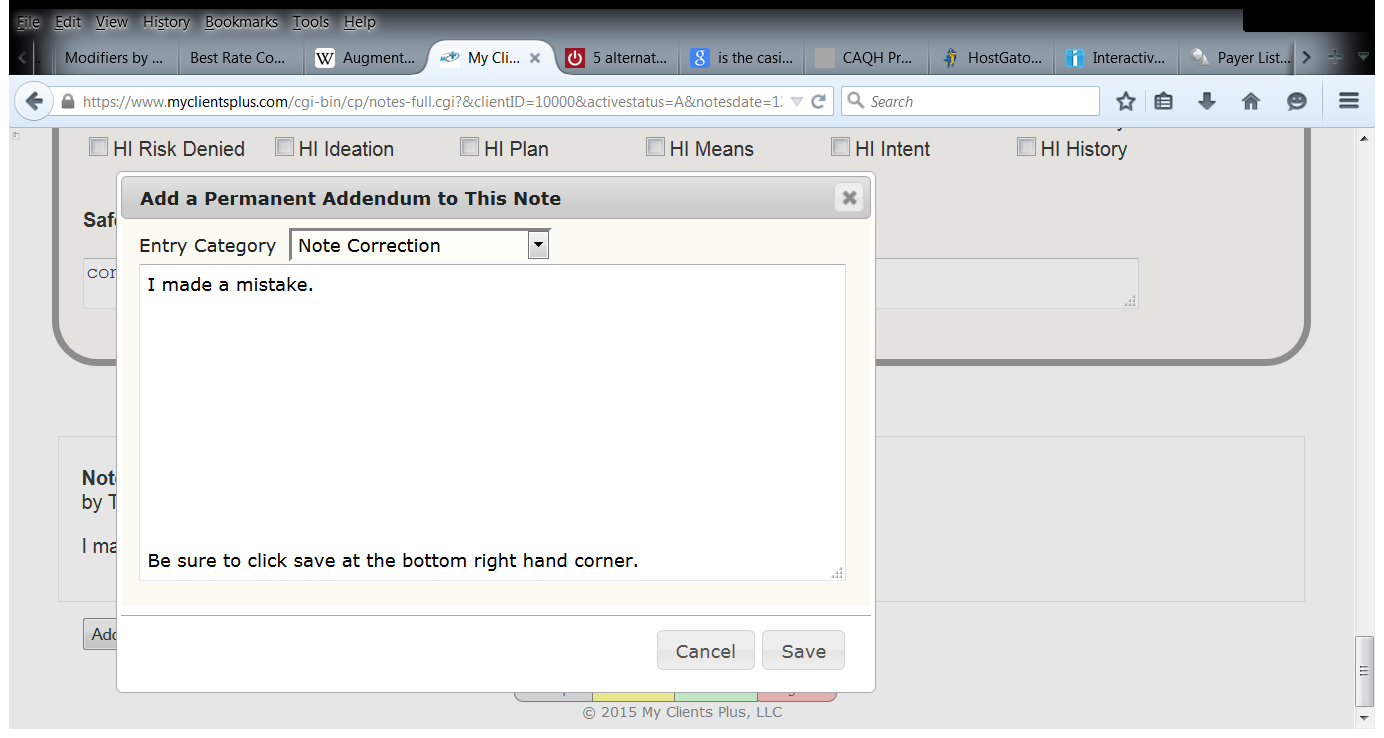 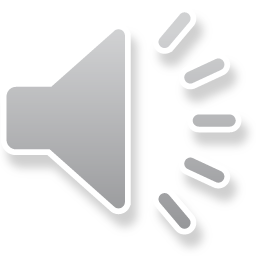 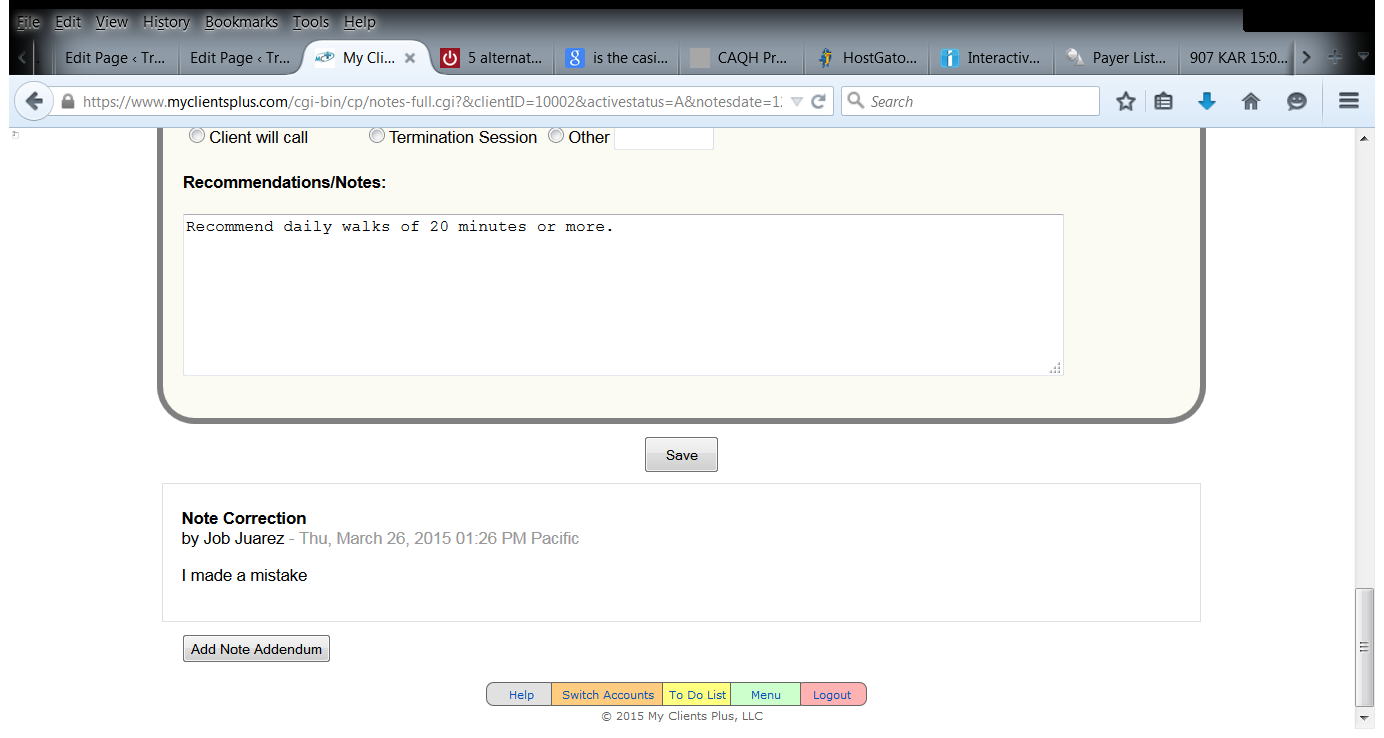 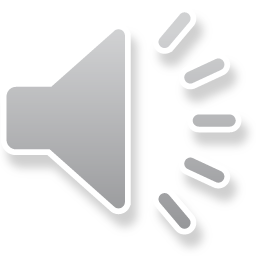 But I missed the 48 hour deadline
I put it in there but I forgot to save it.
I put it in there but I forgot to lock and sign it.
My internet went down.
My computer broke..
My cousin came in town.
I didn’t have time.
I screwed up.
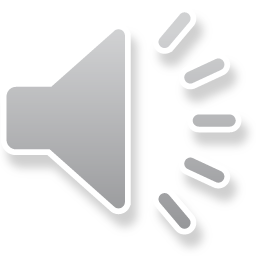 907 KAR 15:010. Coverage provisions and requirements regarding behavioral health services provided by independent providers

 (5)(a) A provider’s notes regarding a recipient shall:
      1. Be made within forty-eight (48) hours of each service visit;
      2. Describe the:
      a. Recipient’s symptoms or behavior, reaction to treatment, and attitude;
      b. Therapist’s intervention;
      c. Changes in the treatment plan if changes are made; and
      d. Need for continued treatment if continued treatment is needed.
      (b)1. Any edit to notes shall:
      a. Clearly display the changes;
      b. Be initialed and dated.
      2. Notes shall not be erased or illegibly marked out.
      (c)1. Notes recorded by a practitioner working under supervision shall be co-signed and dated by the supervising professional.
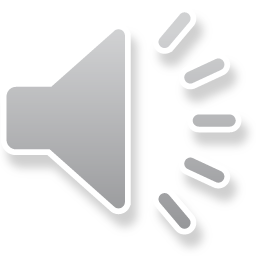 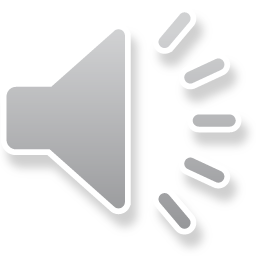 Another way to write a note
Not all the notes you write will require a client session bill.  

Targeted Case Managers are required to write four or five notes per month but only enter one bill for the month.

Clinical staff write non-billable notes for phone calls, missed appointments, discharge summaries, and change in service delivery patterns.  

So there is another way to get to the note writing task.
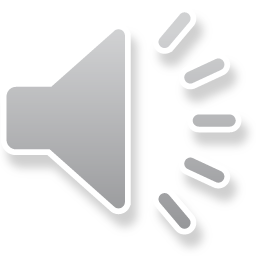 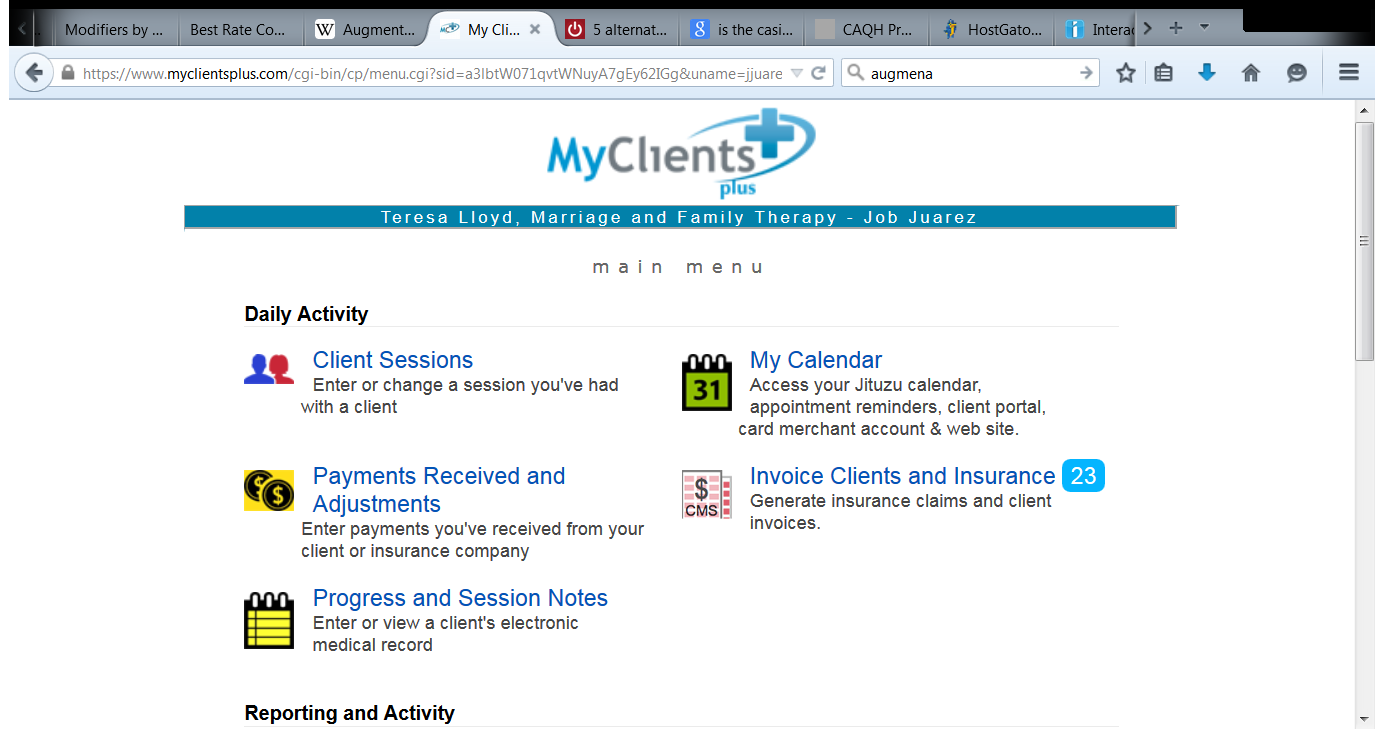 Click here to write an unbillable note
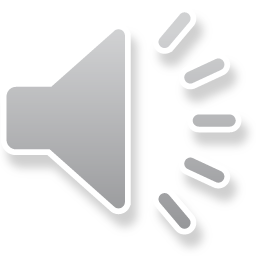 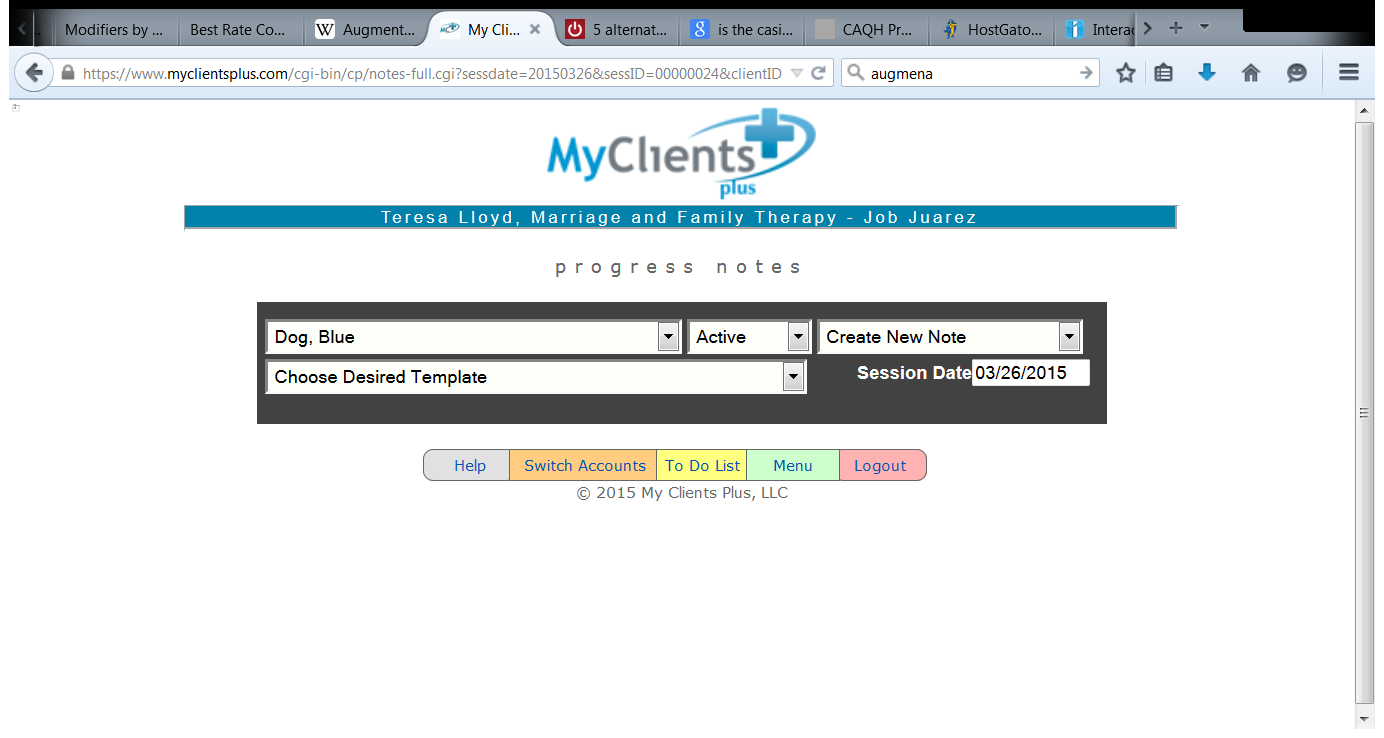 And here you are again, ready to write a note.
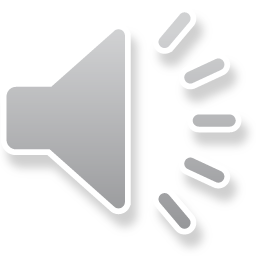 How do I check my work
 to be sure I correctly entered 
the client session bill and 
documented the session accurately?
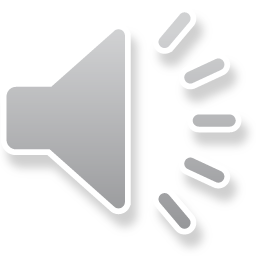 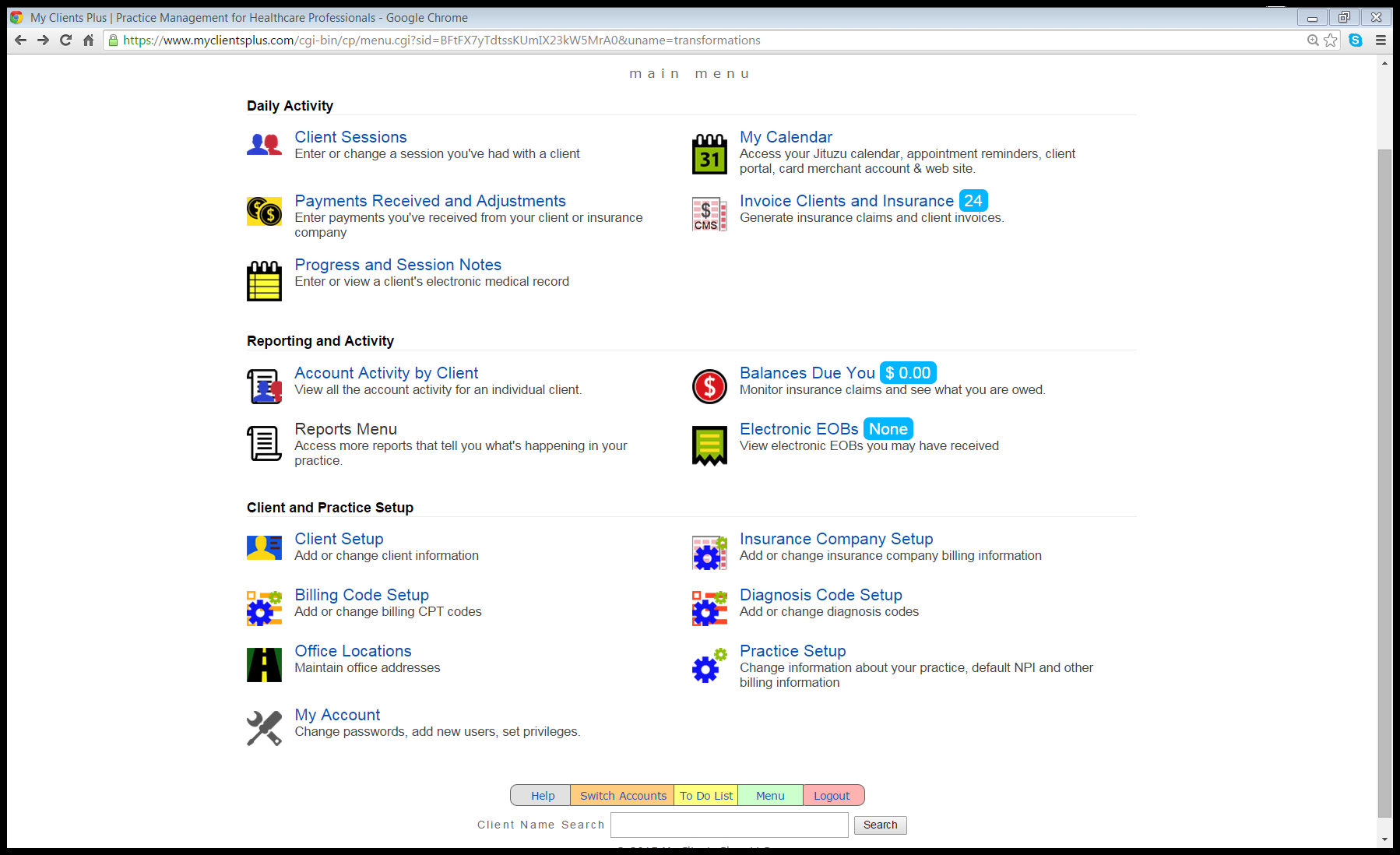 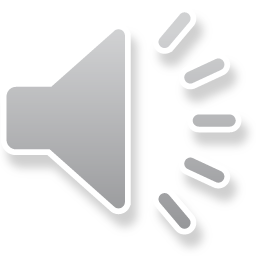 Click on Reports Menu
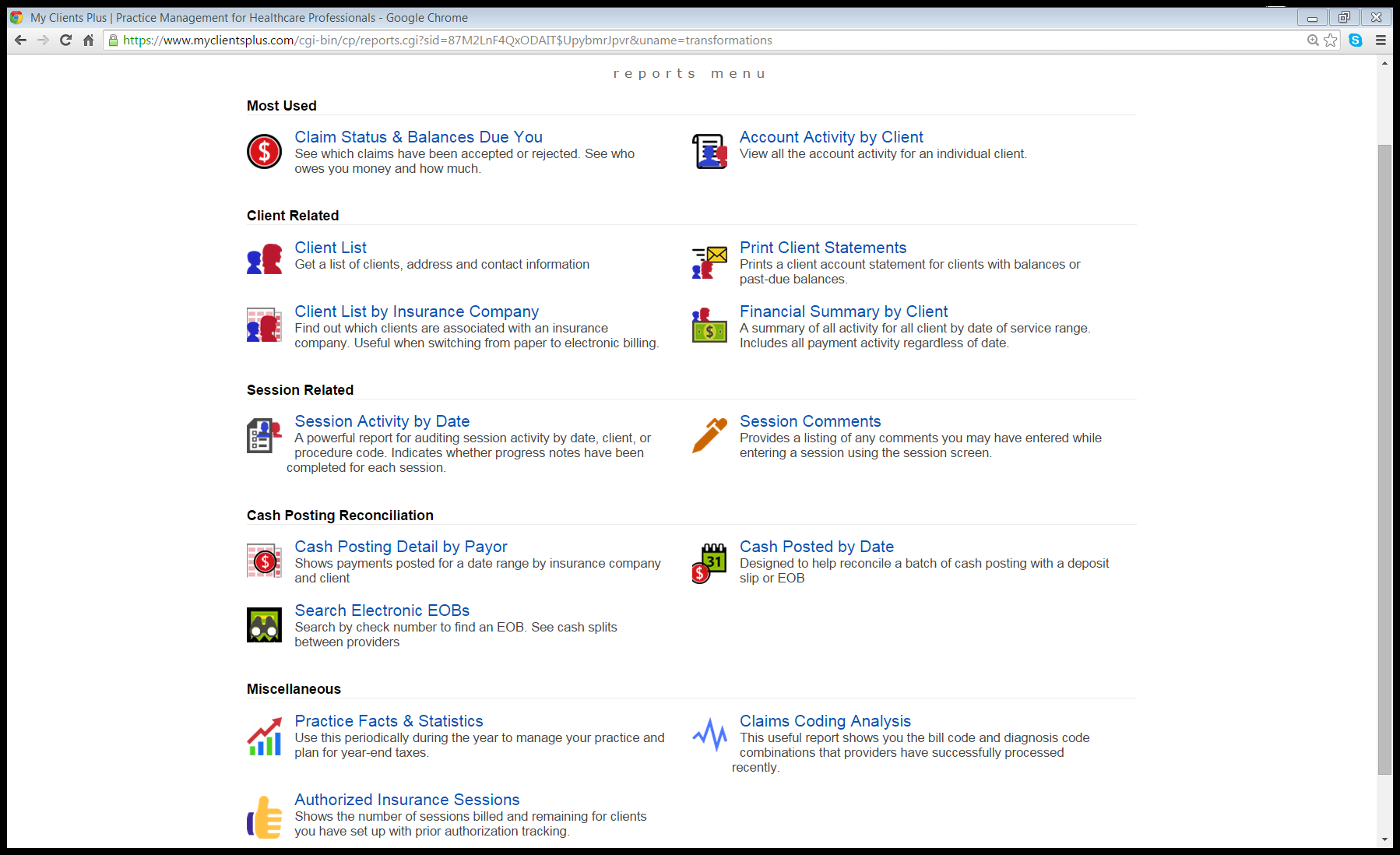 Click on Session Activity by Date
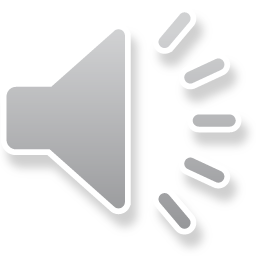 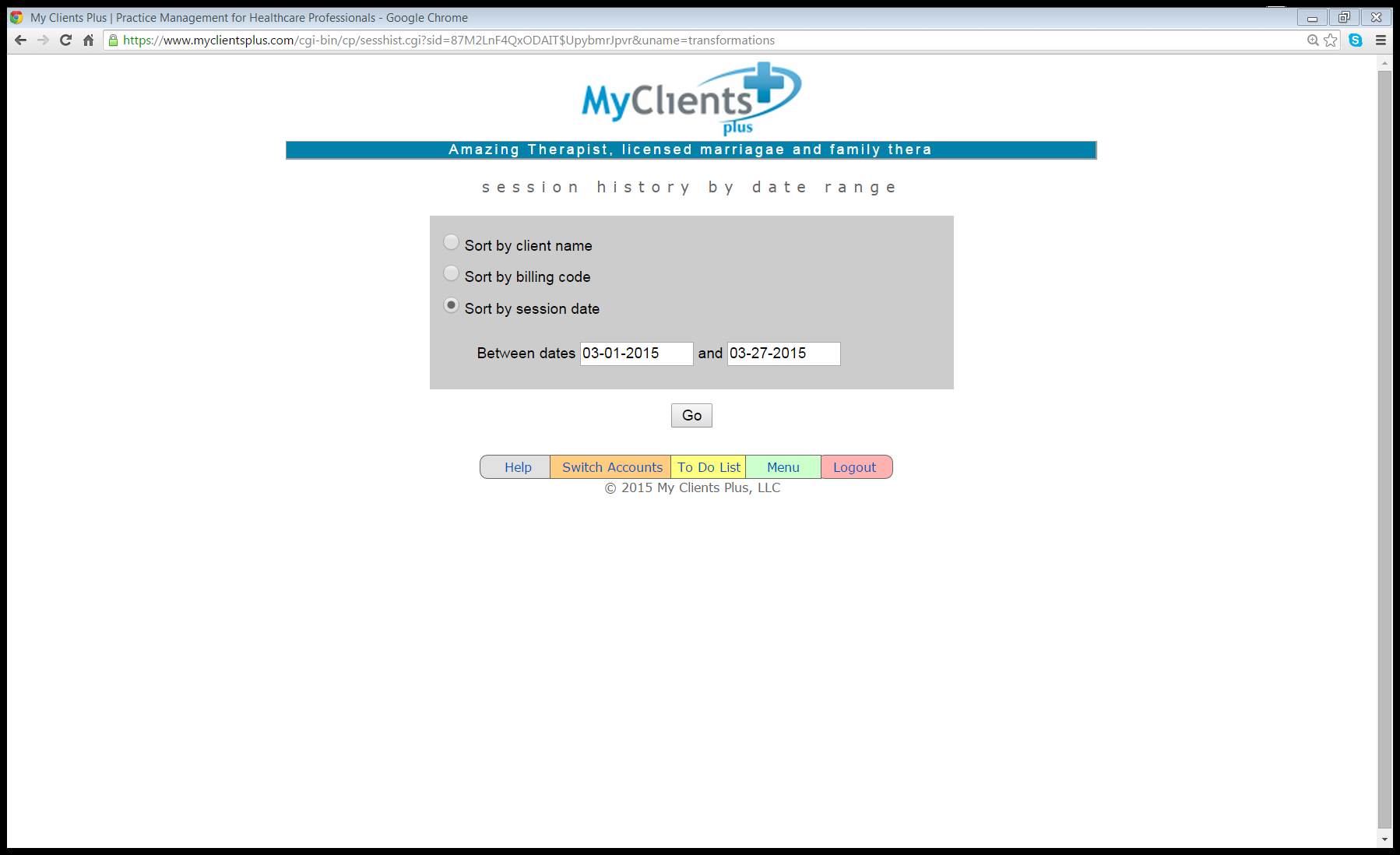 Sort and click go
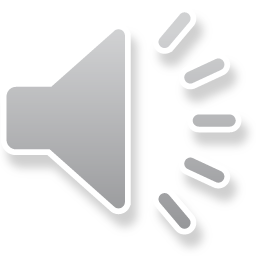 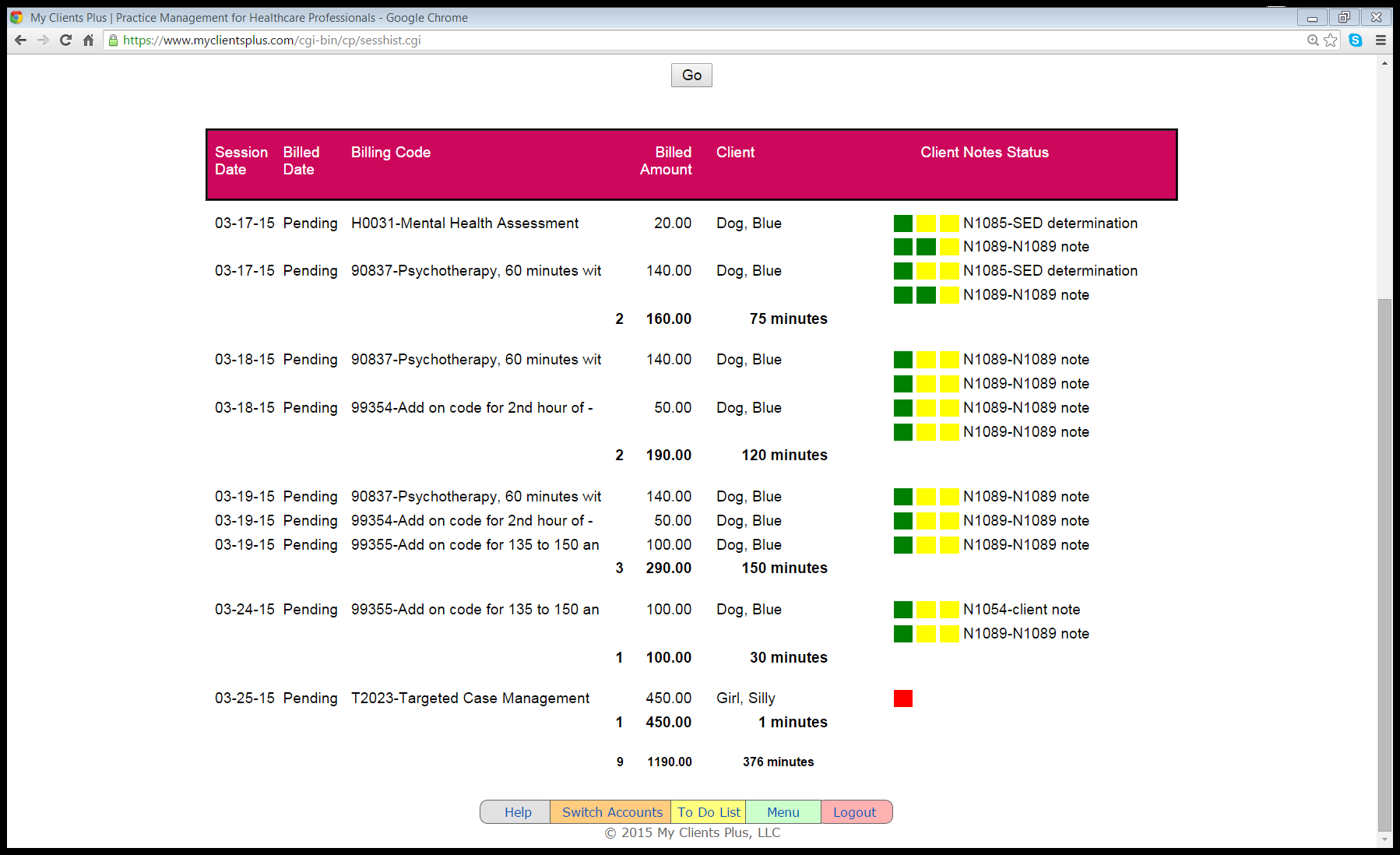 Hover your curser over the squares
This screen shows the client session bills and uses green, yellow and 
red squares to indicate if the note has been written, locked and signed.
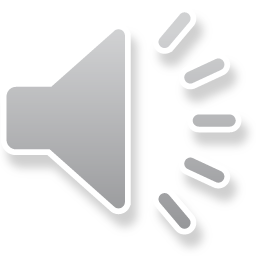 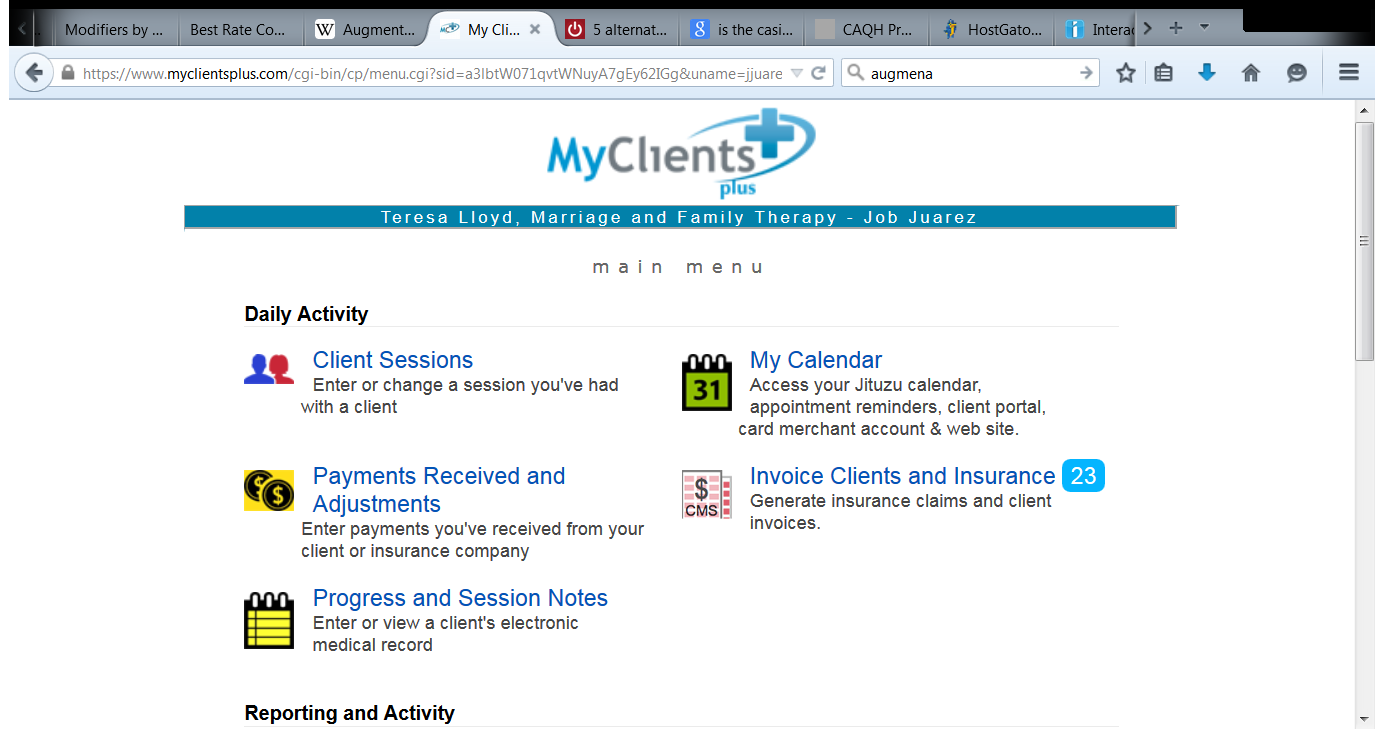 Another way to check your work is to click on client sessions.
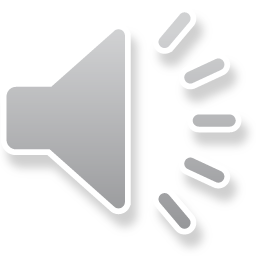 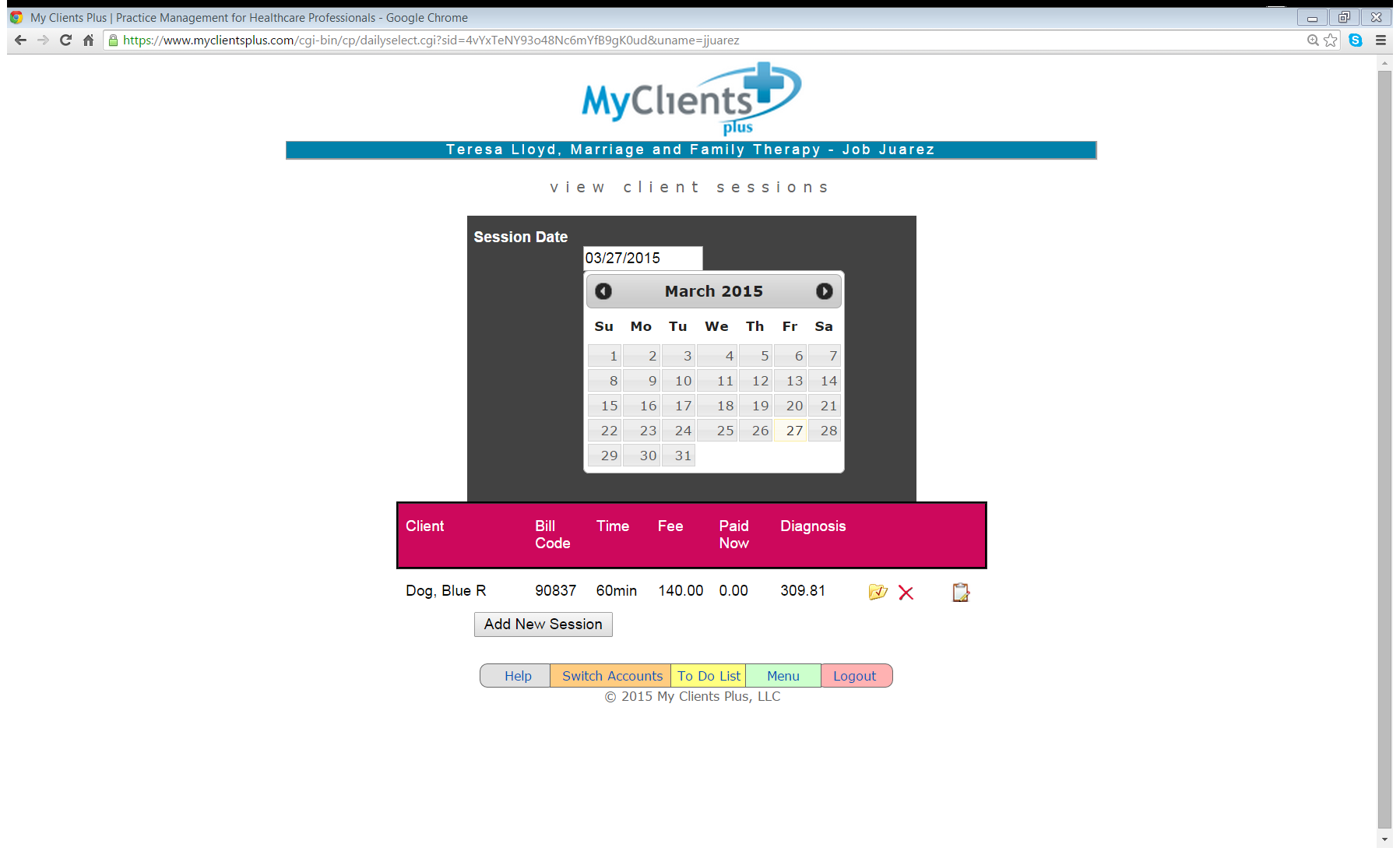 Click on the date and the client session bills  will be displayed below the magenta bar.  The file icon opens up the client session file.  The clipboard shows whether or not 
a note was entered on that date. You will need to click on print to view all the sessions recorded on the date indicated.
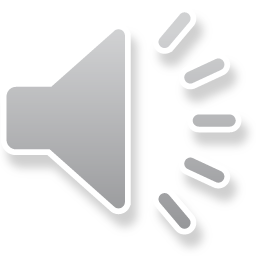 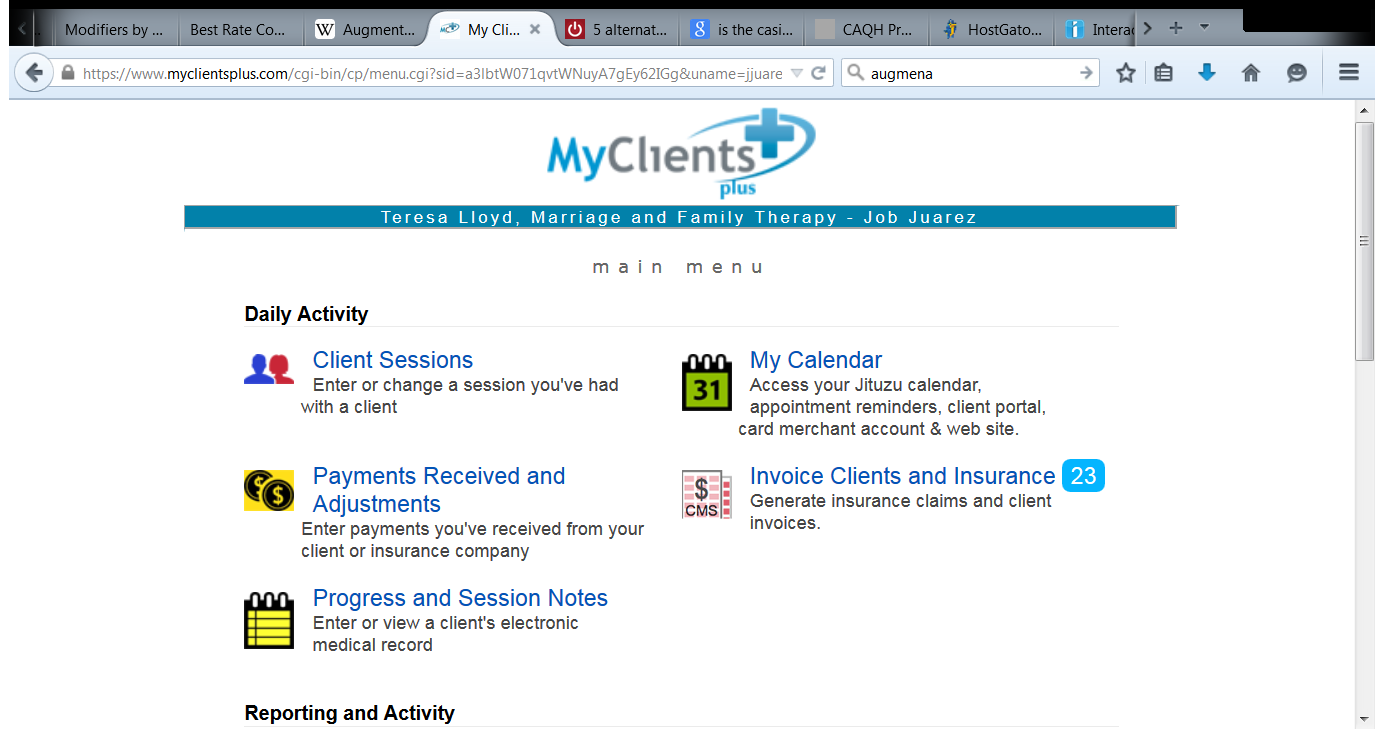 And another way to check your notes (but not the bill) is to click on client sessions.
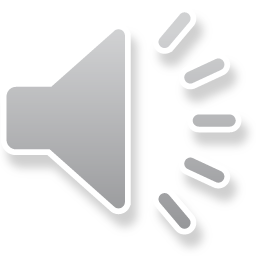 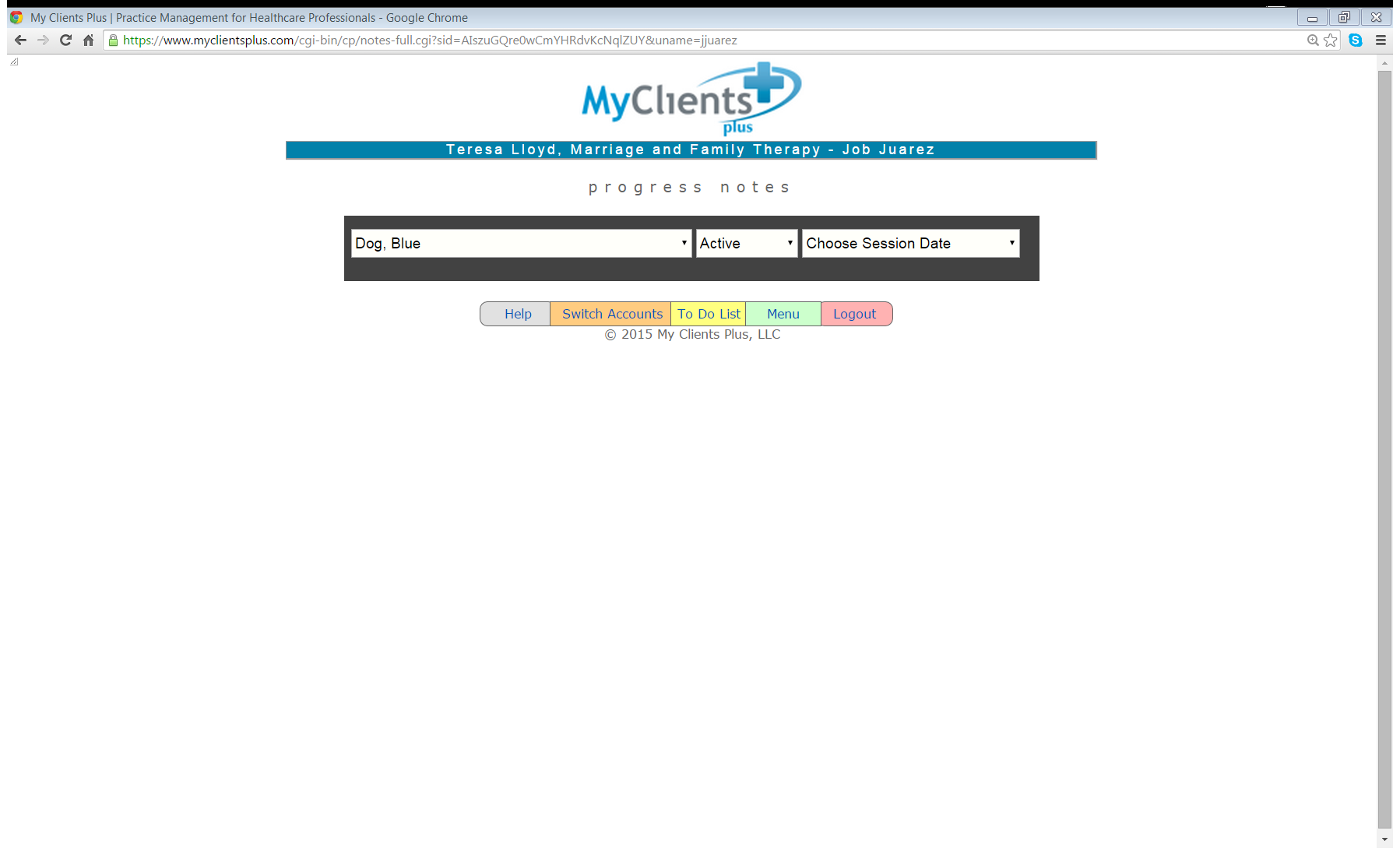 Click on the create new note drop down box.  The dates of all of your notes are listed.
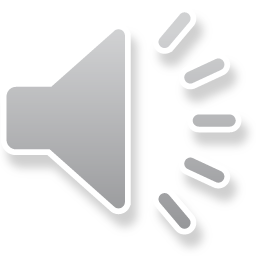 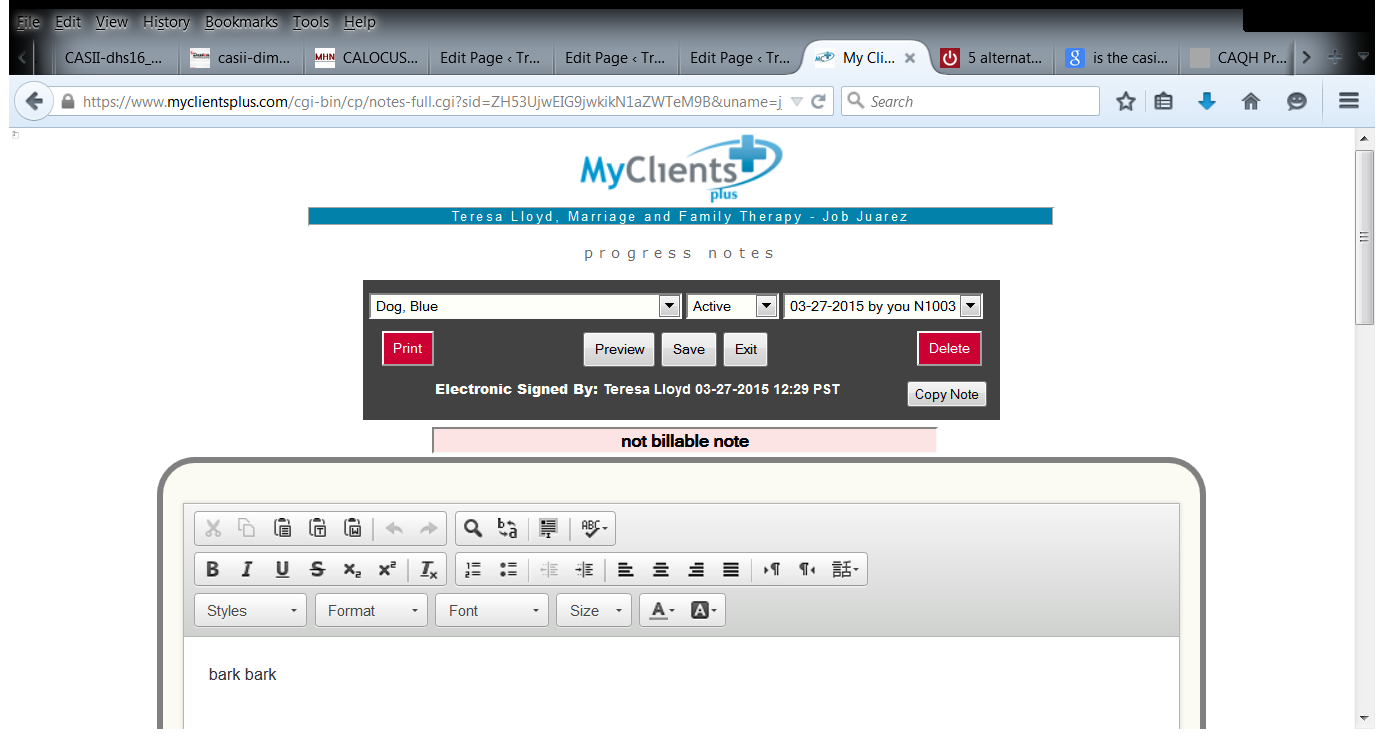 Click on the red print button and you can view all of 
the client’s notes in a scroll down screen.
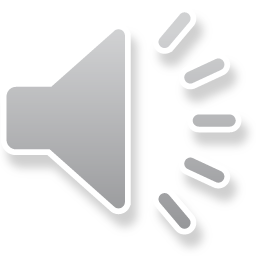 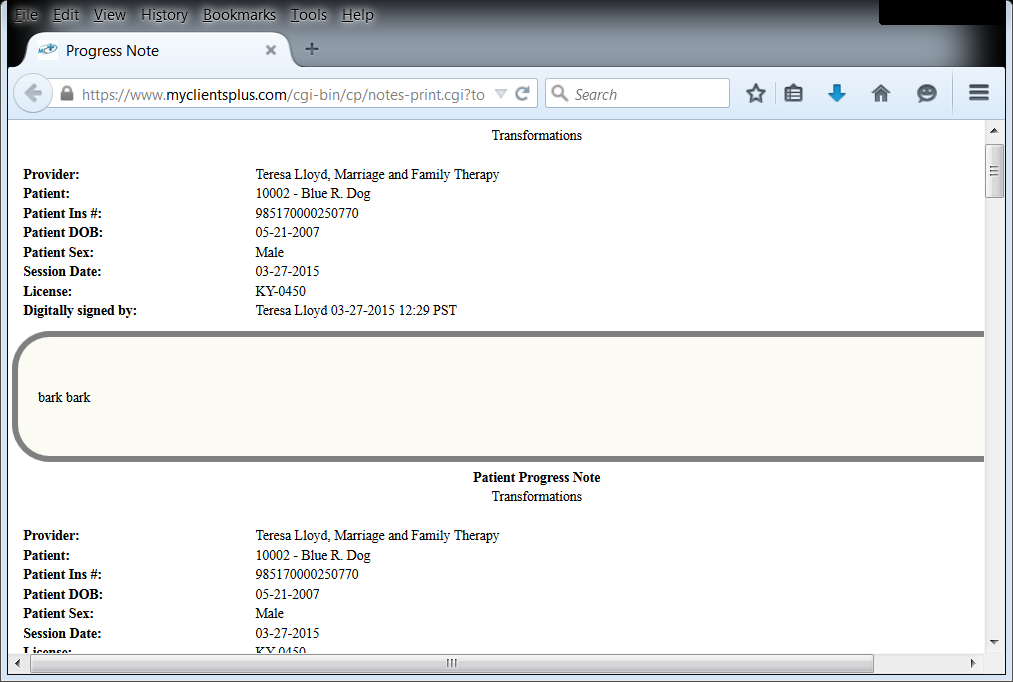 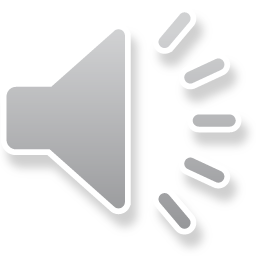 How do I track authorizations?
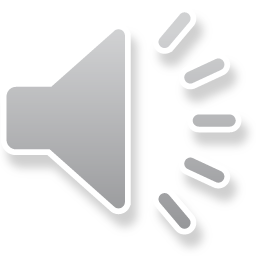 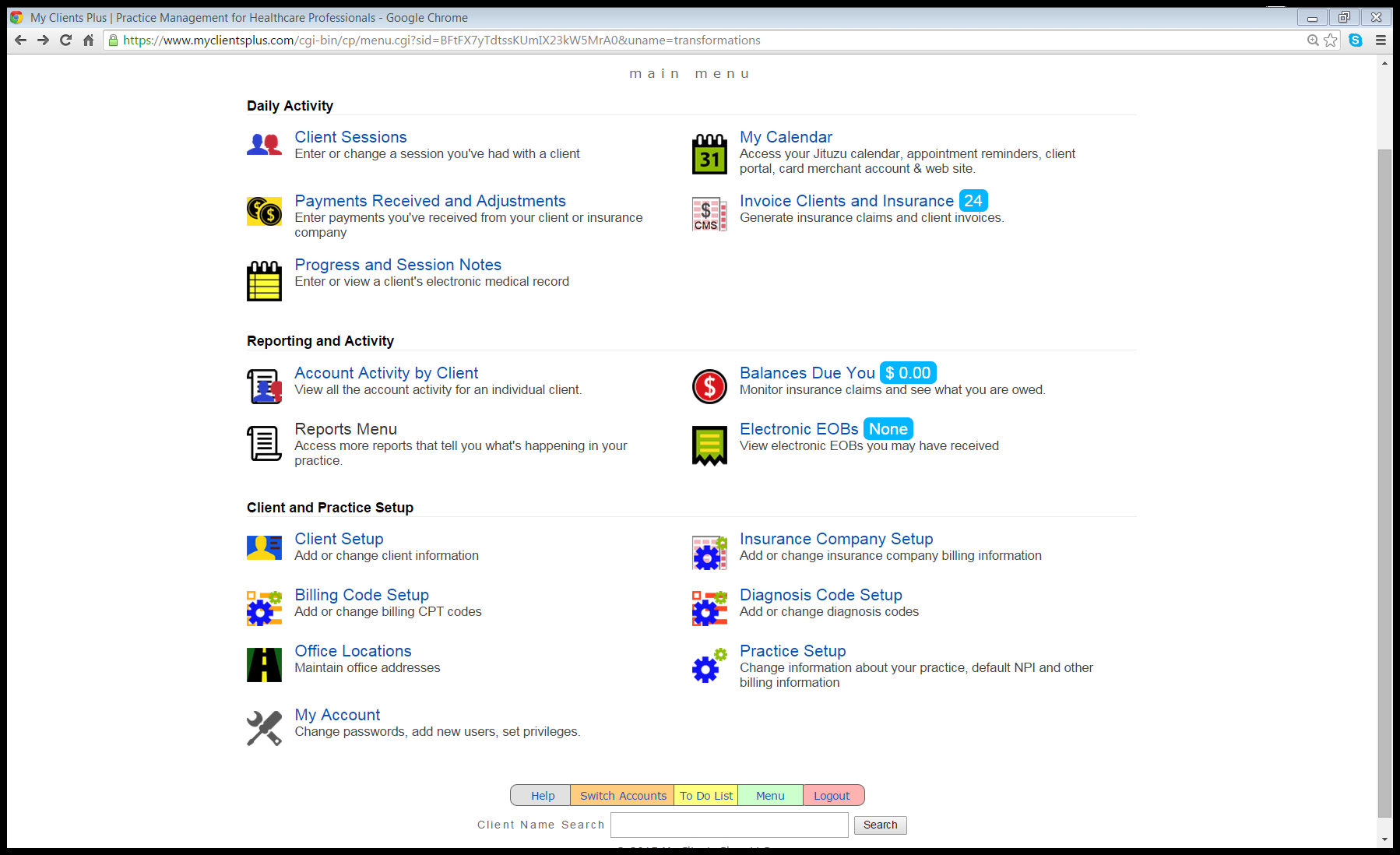 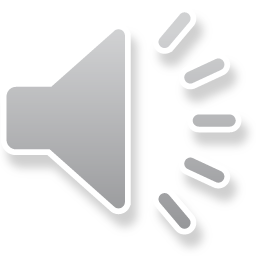 Click on client Setup
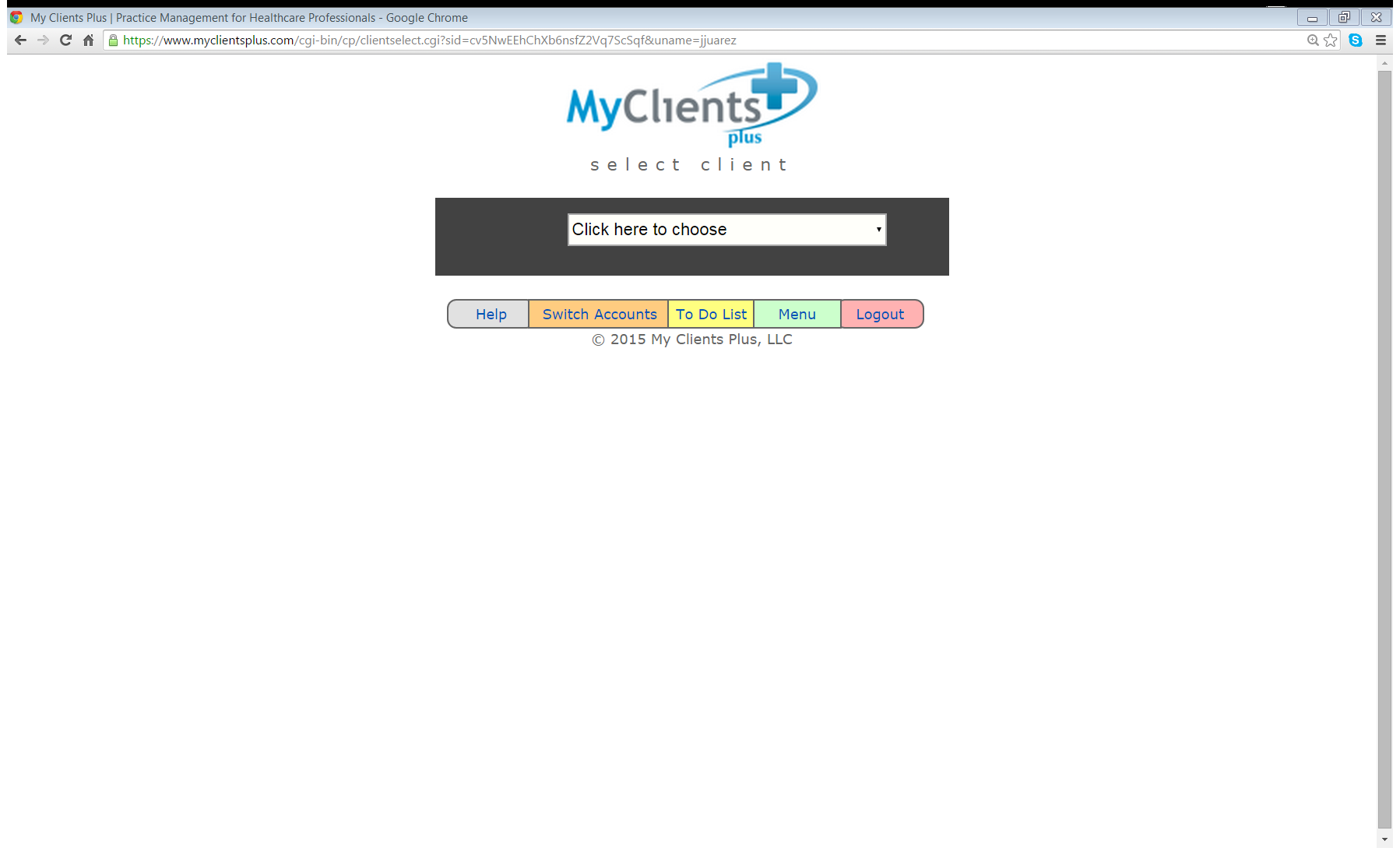 Click here to choose your client
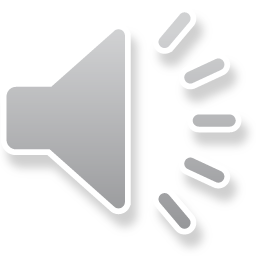 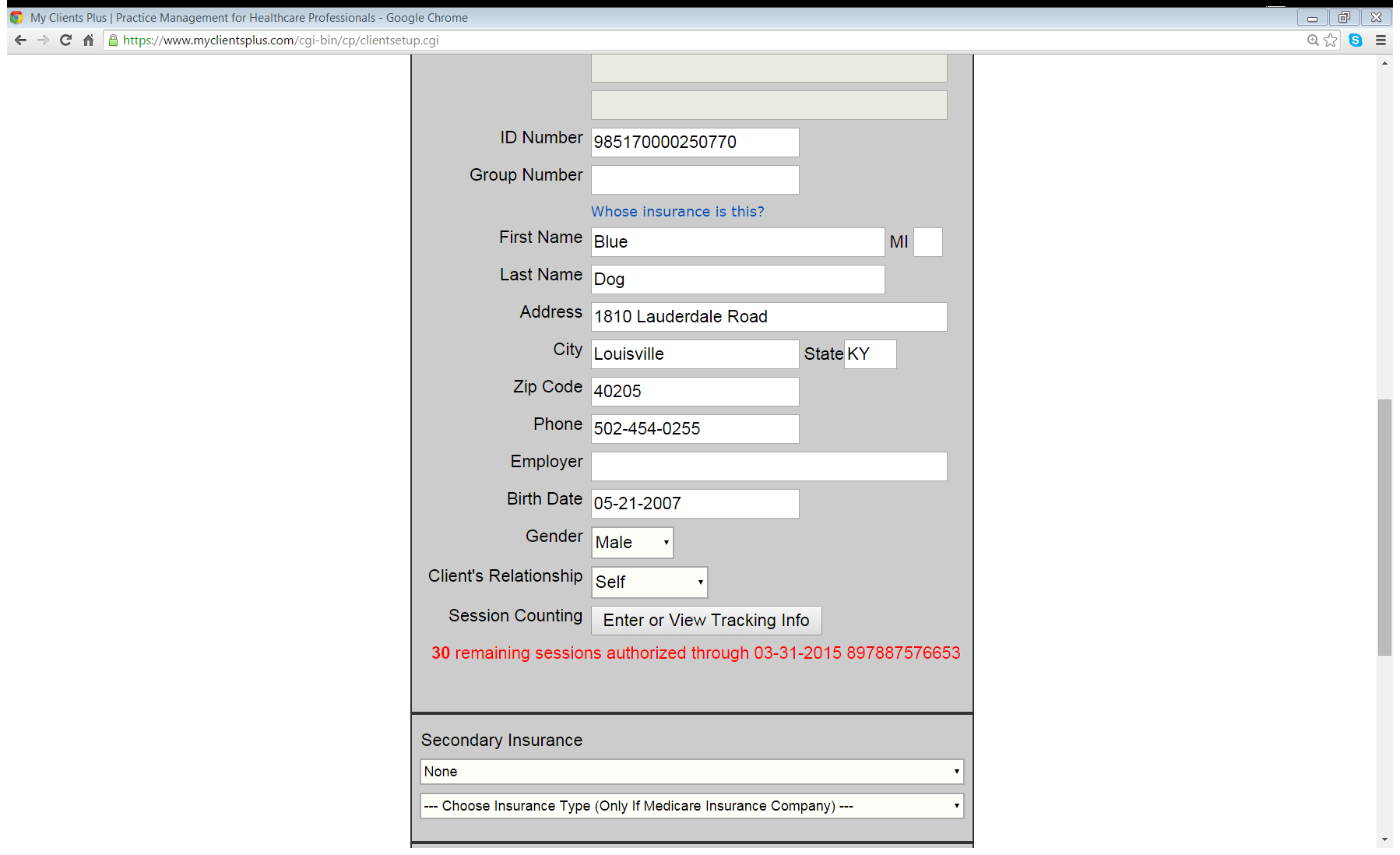 Scroll down to Session Counting
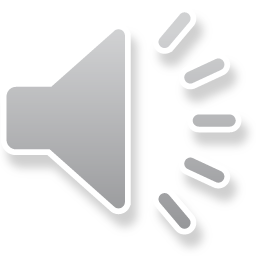 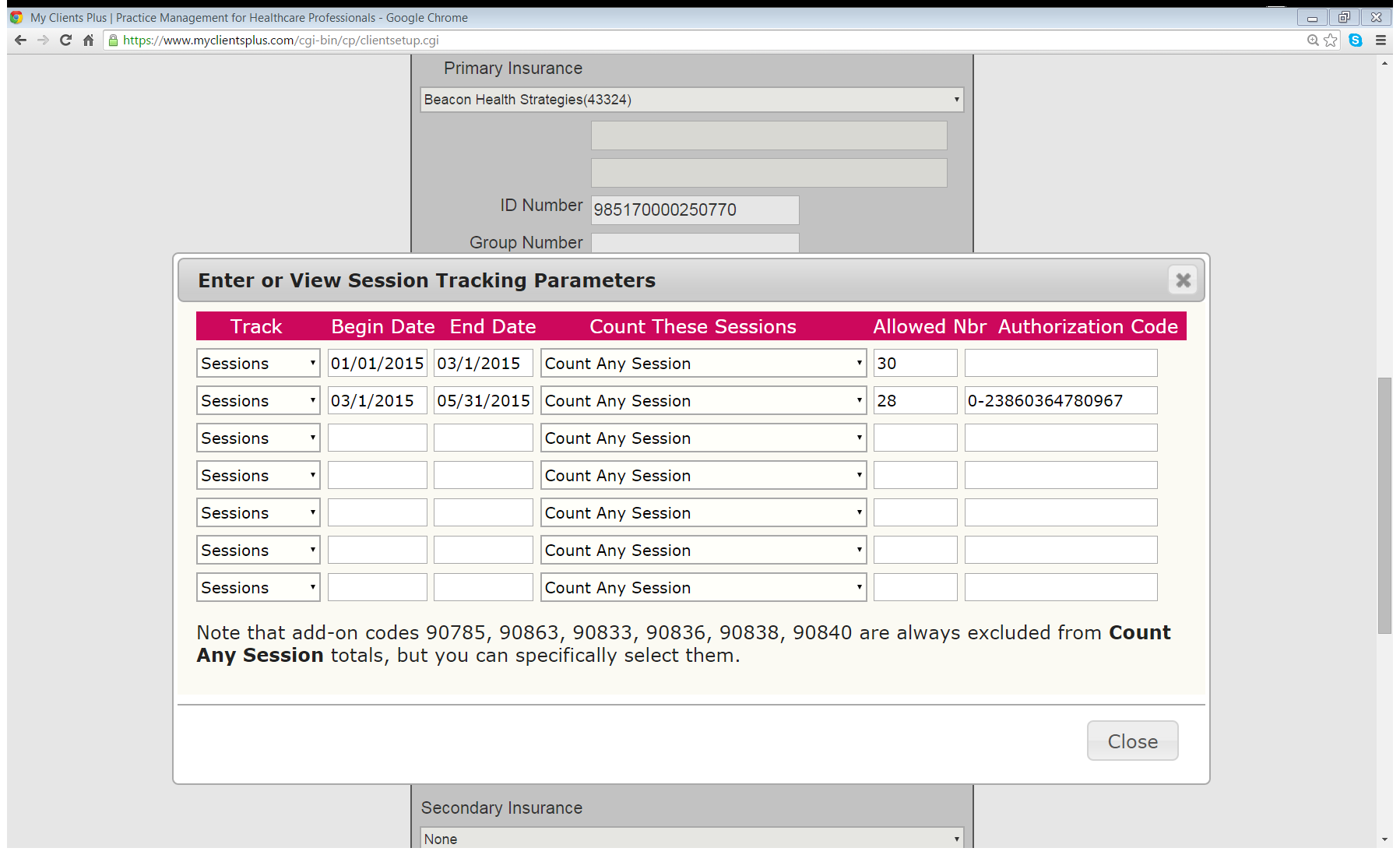 Remember to scroll down to the bottom of the page and click Save.
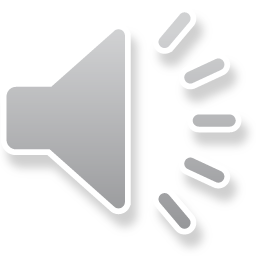 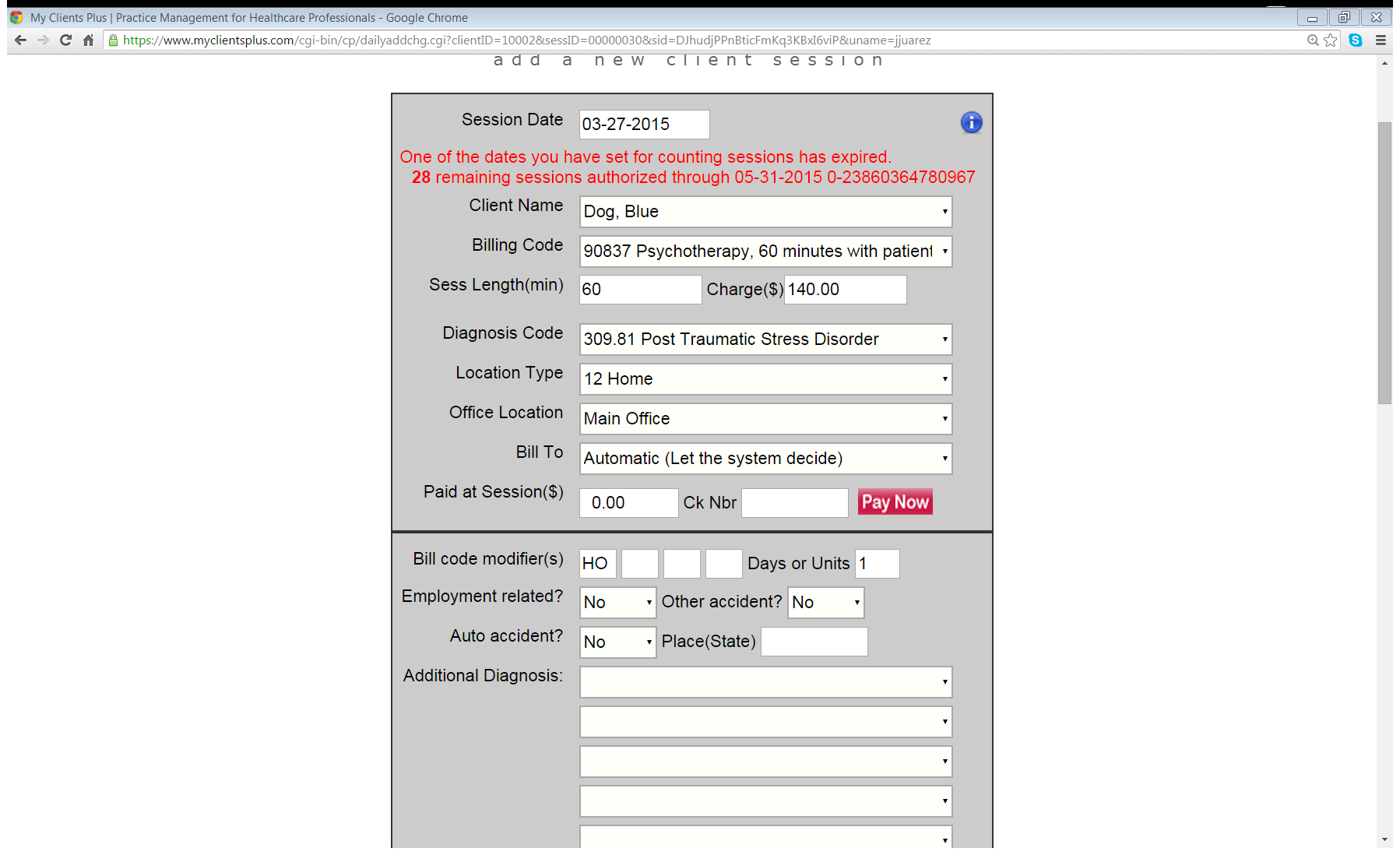 When you enter a client session bill, you will see the authorization number in red at the top of the page.  Copy the number and then…..
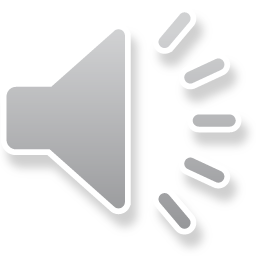 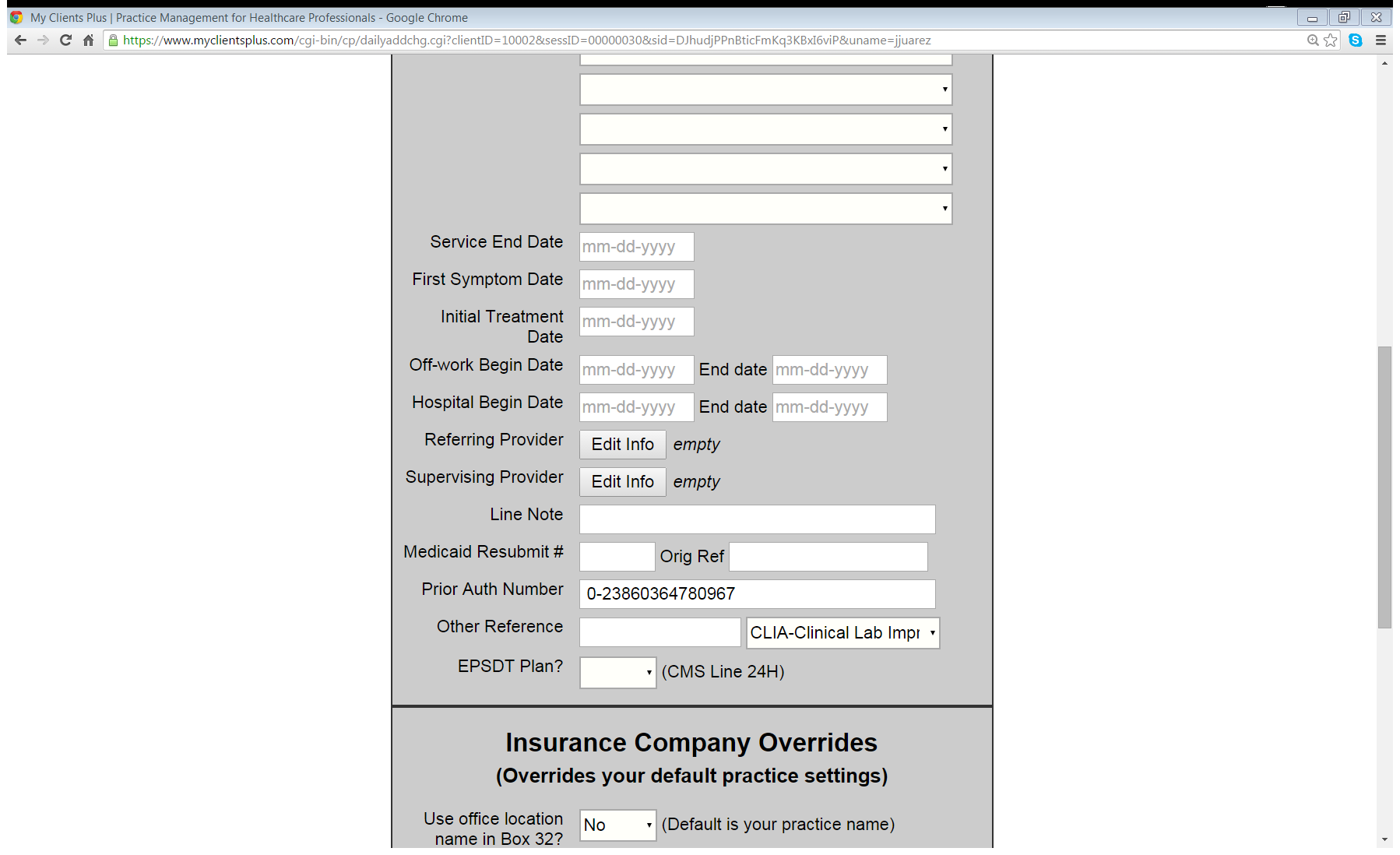 Paste the number in the Prior Authorization block
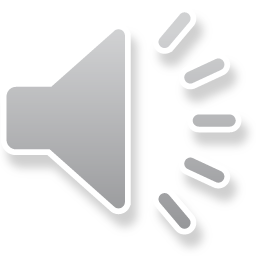 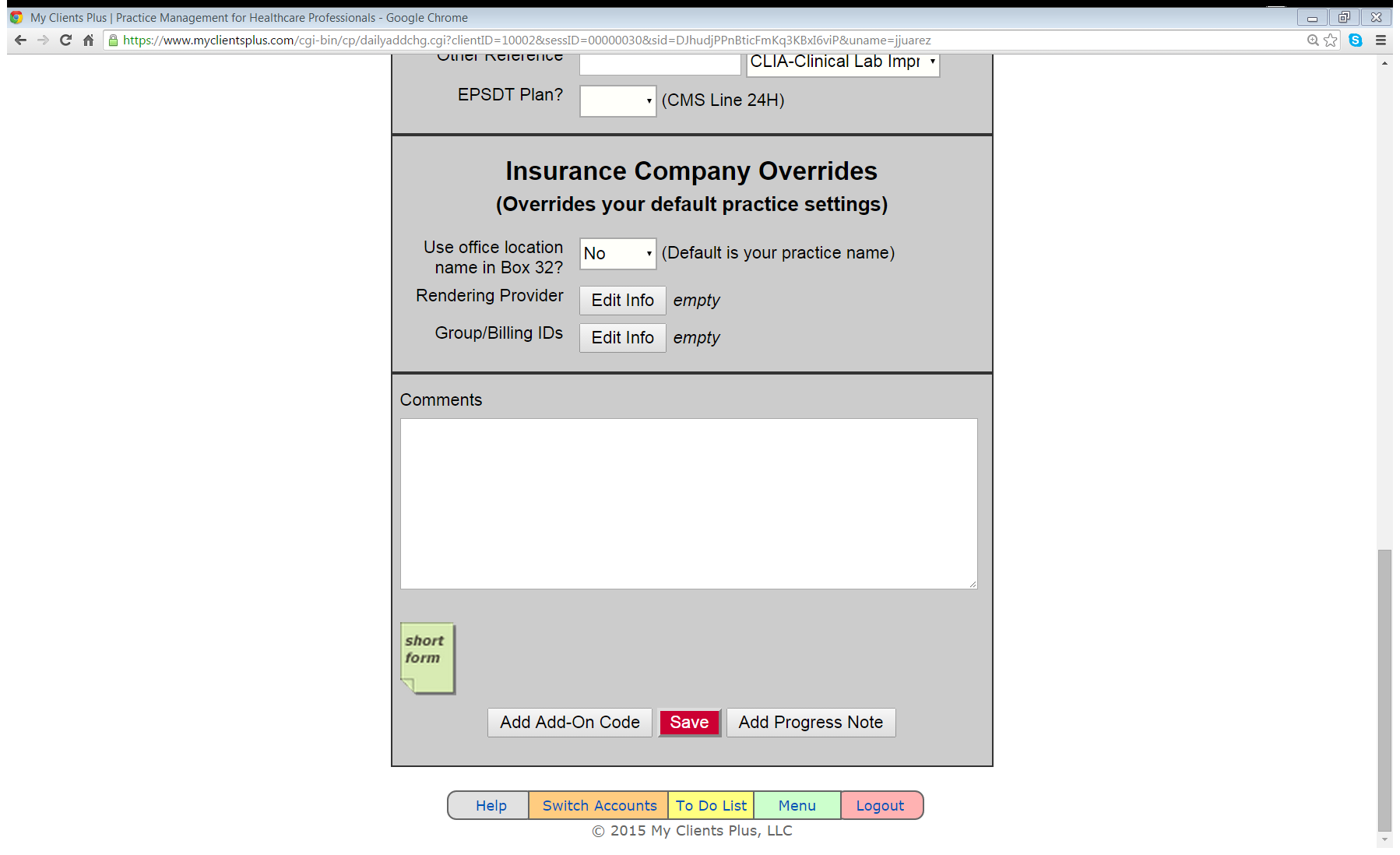 Scroll Down
And always remember to Save
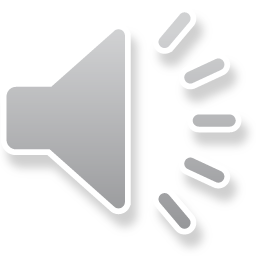